What is yourSpace Group?
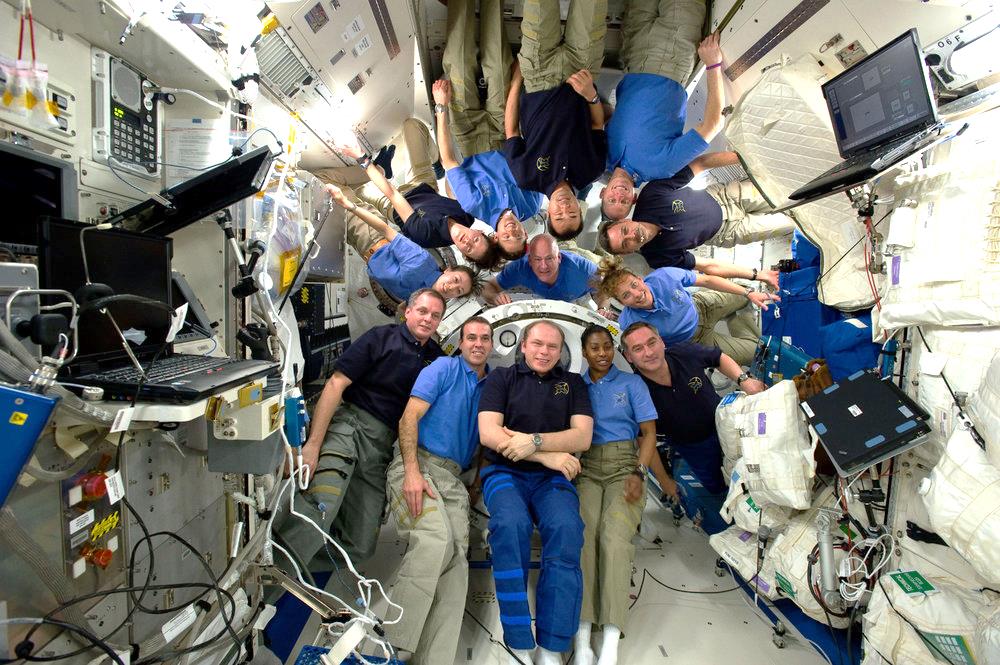 the first question asked and the last question answered
International Tables, Vol A
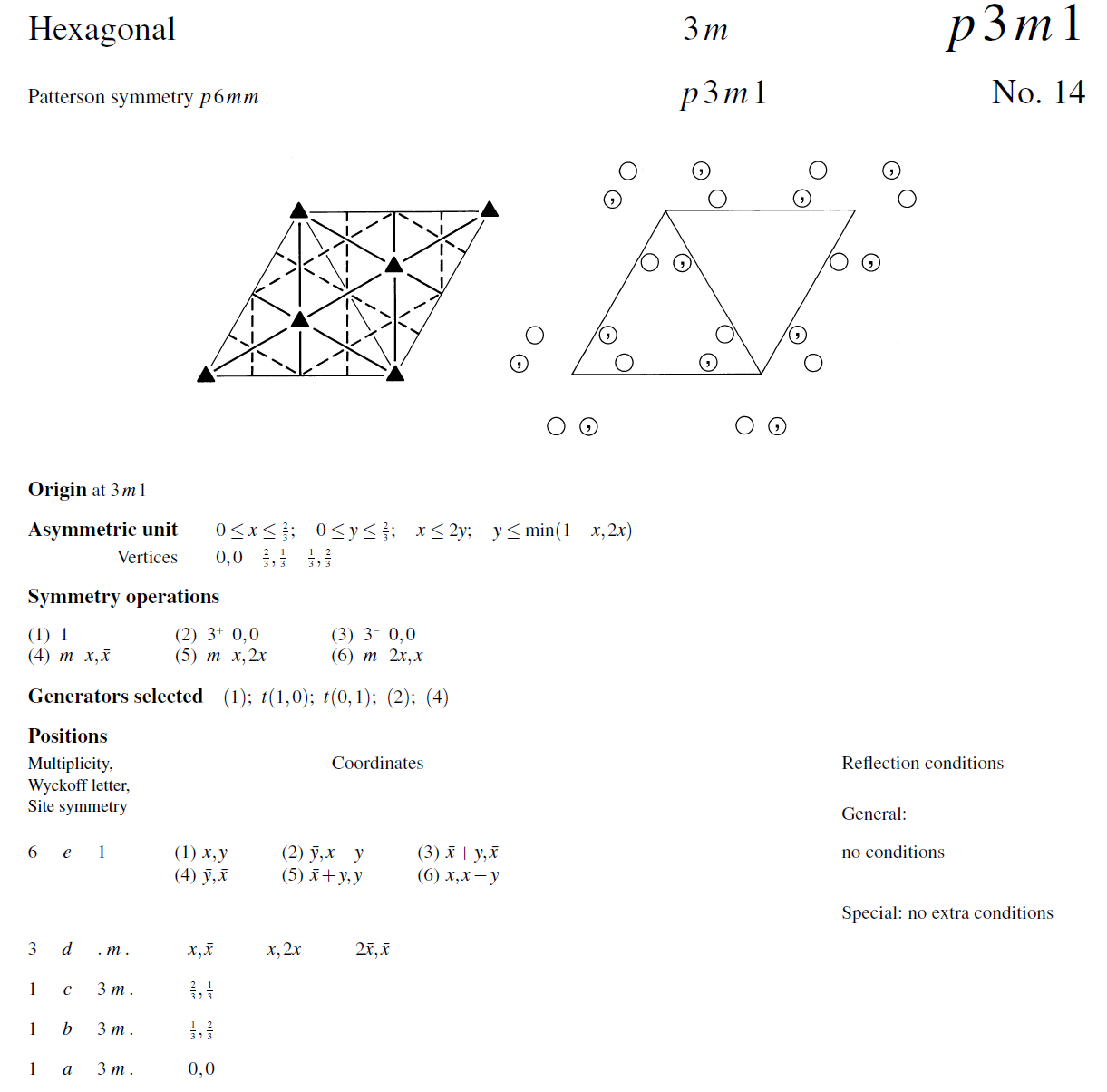 International Tables, Vol A
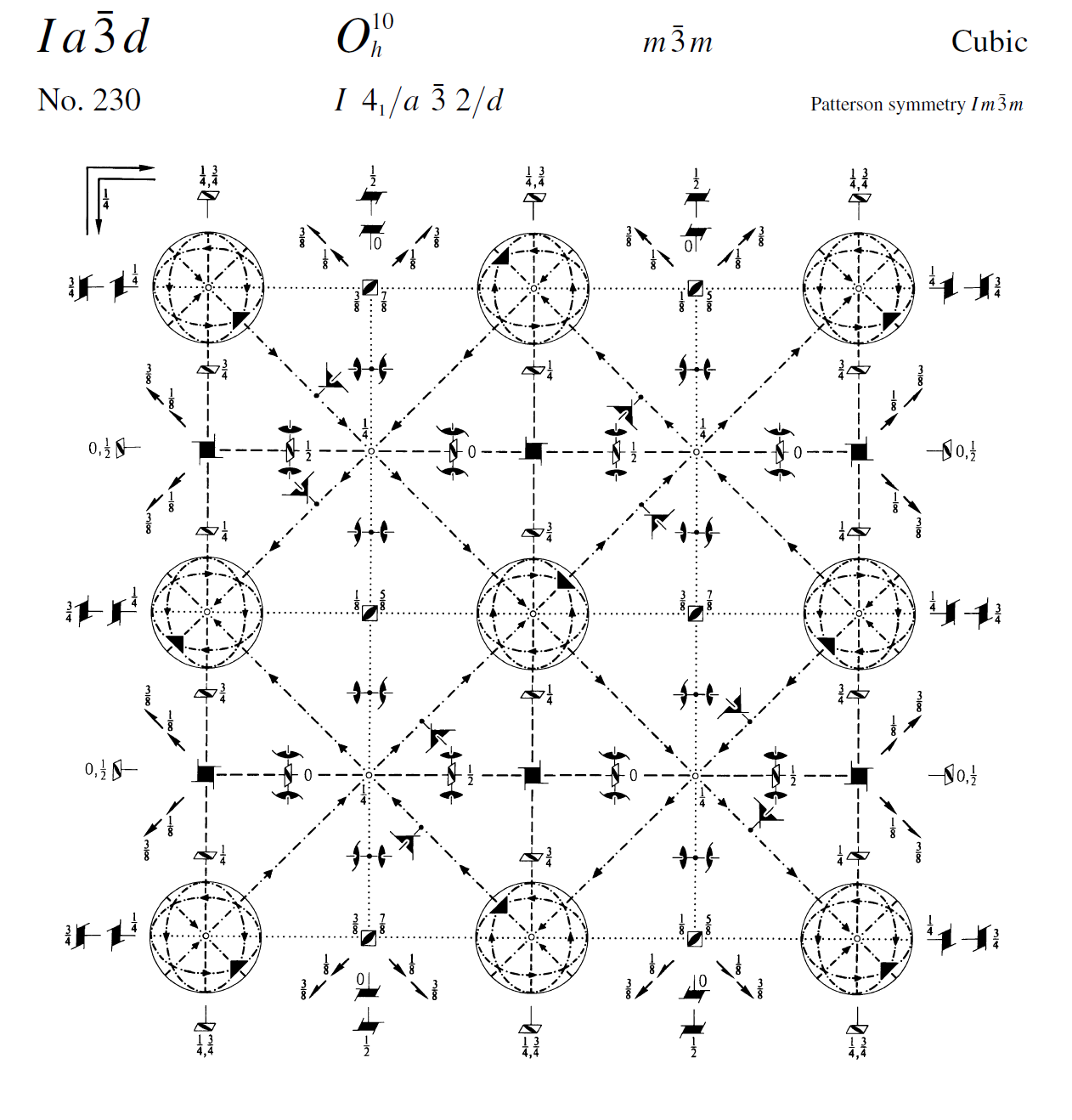 What you know when:
Autoindexing:	Lattice (14)
Scaling:			Point Group (43)
Refinement:		Space Group (84)
Unit Cell
Smallest part of the crystal 
that you can use to build up the rest of the crystal
with translation symmetry only
Unit cell?
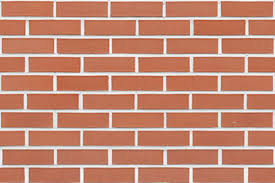 Where’s the unit cell?
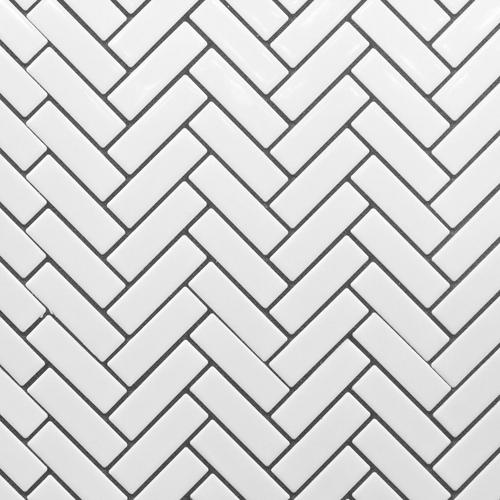 Where’s the unit cell?
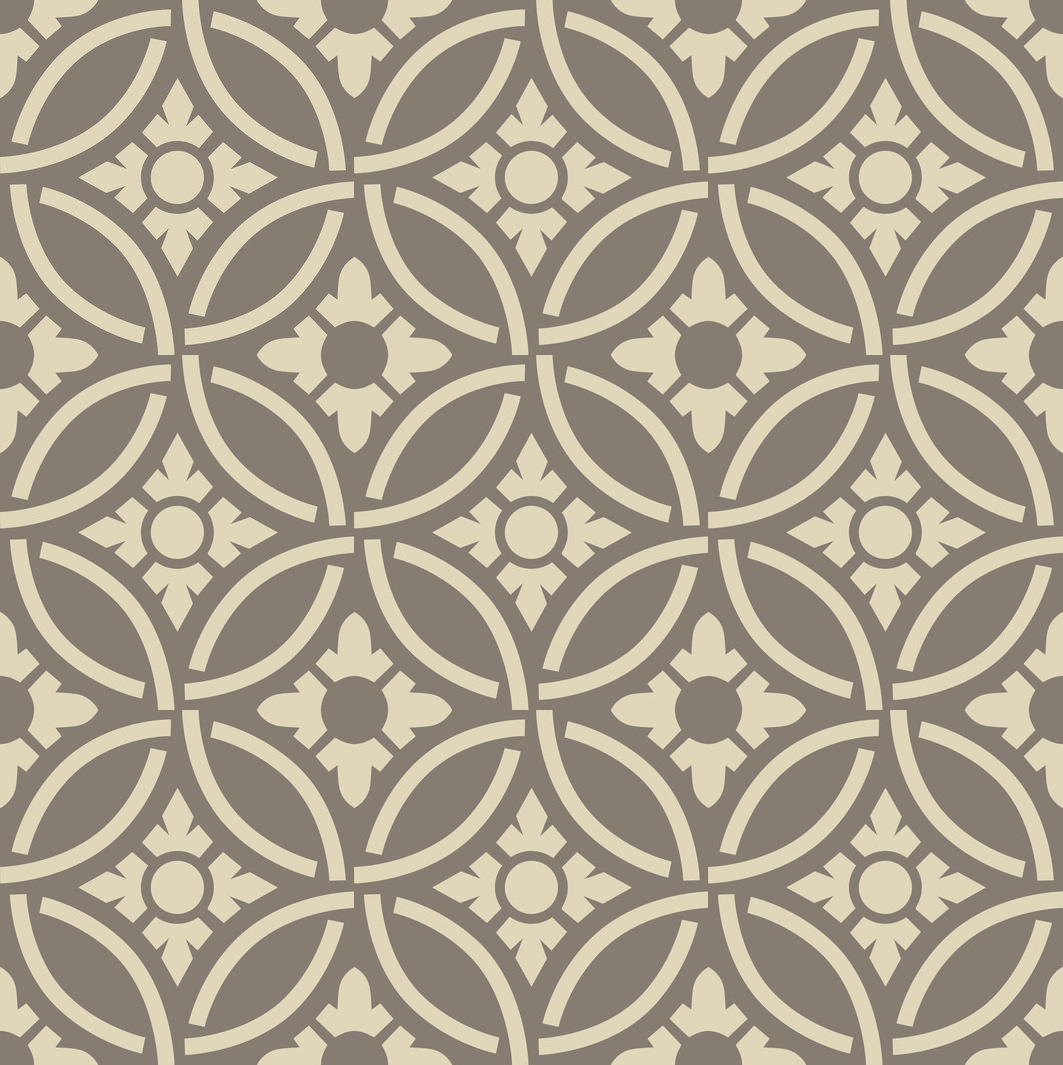 Where’s the unit cell?
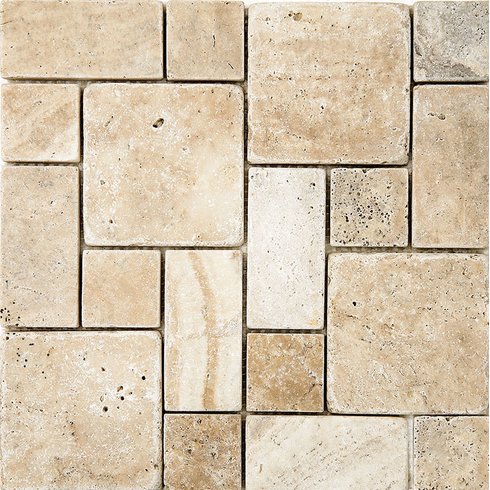 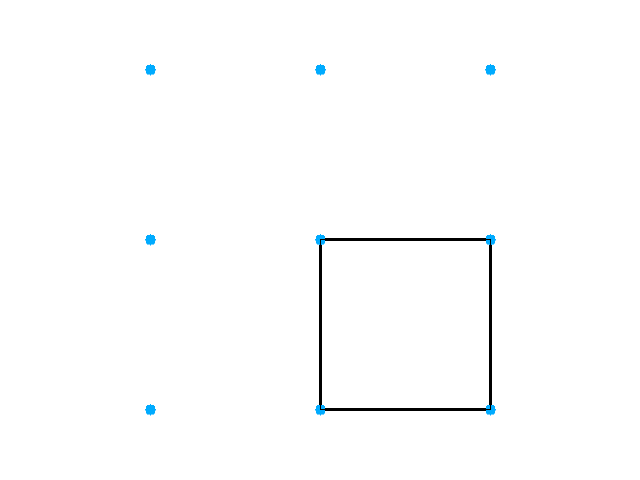 Primitive, cubic lattice
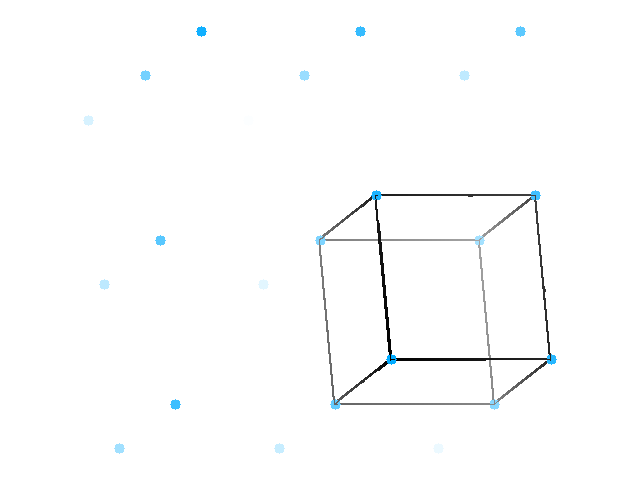 Primitive, cubic lattice
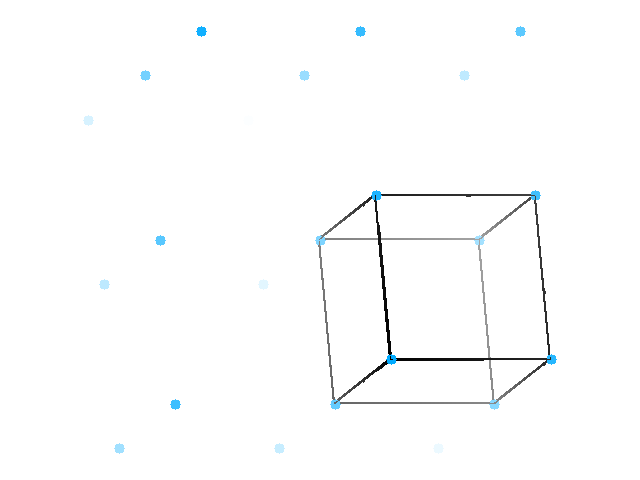 Primitive, cubic lattice
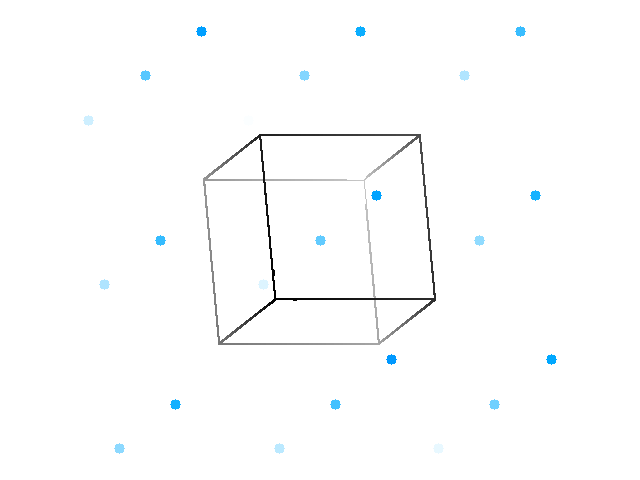 Primitive, cubic lattice, half-way unit cell
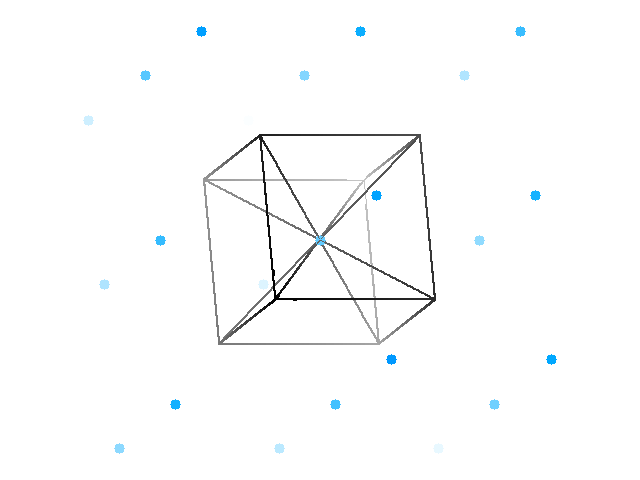 Body-centered cell
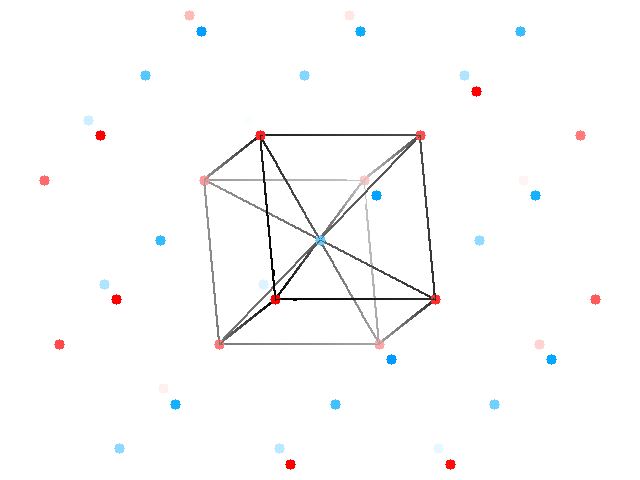 Two staggered lattices
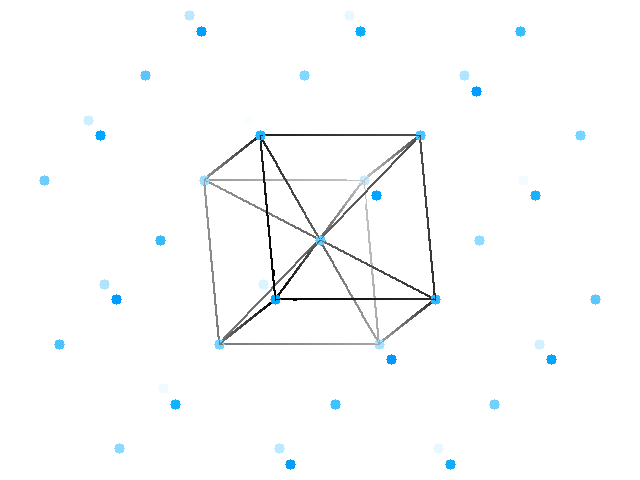 Body-centered lattice
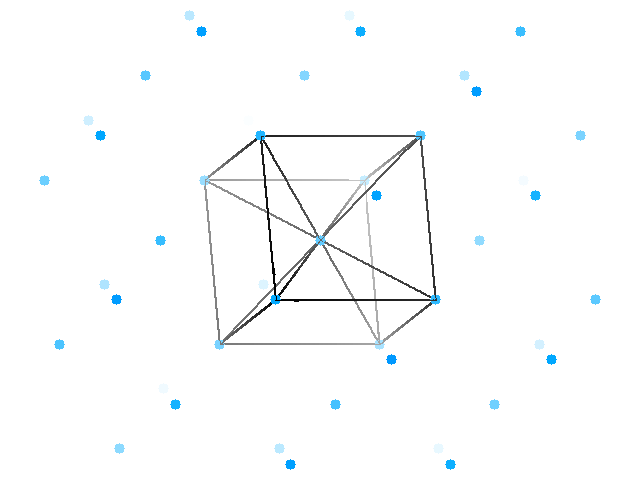 Body-centered lattice
Diffraction from a 3D lattice
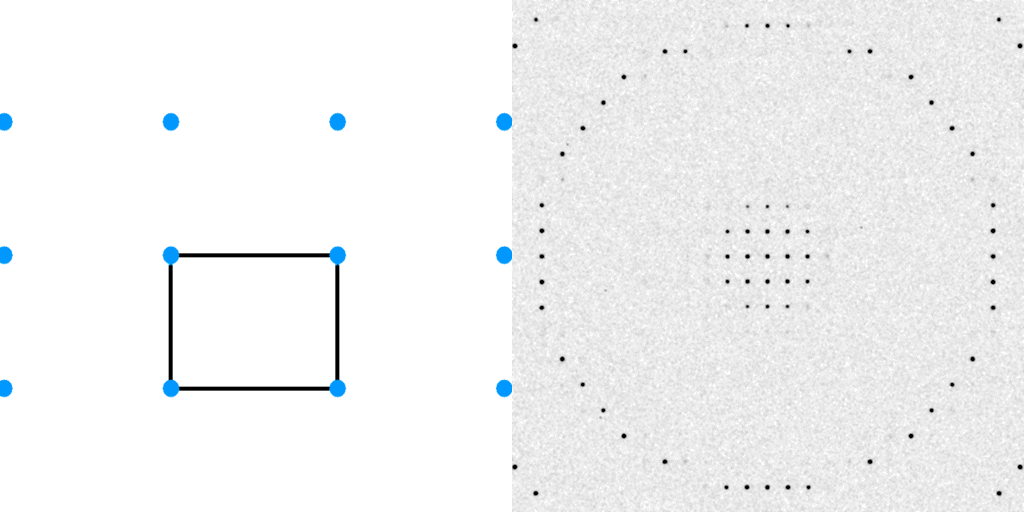 +
real space
reciprocal space
Diffraction from a 3D lattice
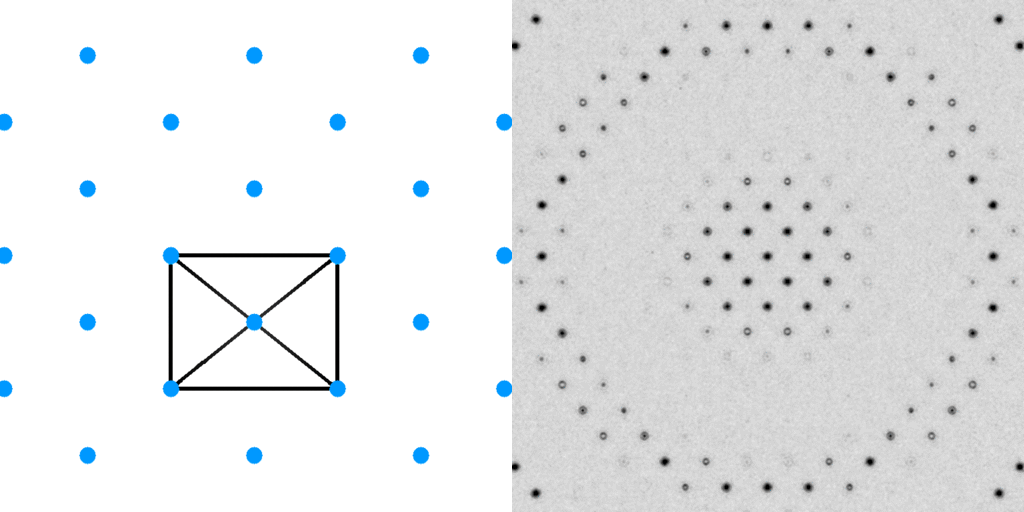 +
+
real space
reciprocal space
Diffraction from a 3D lattice
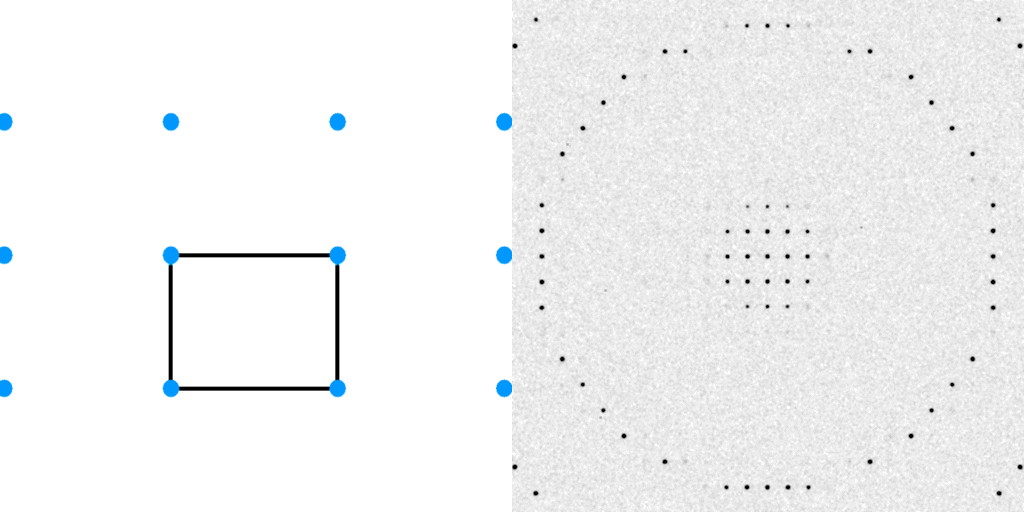 +
real space
reciprocal space
Diffraction from a 3D lattice
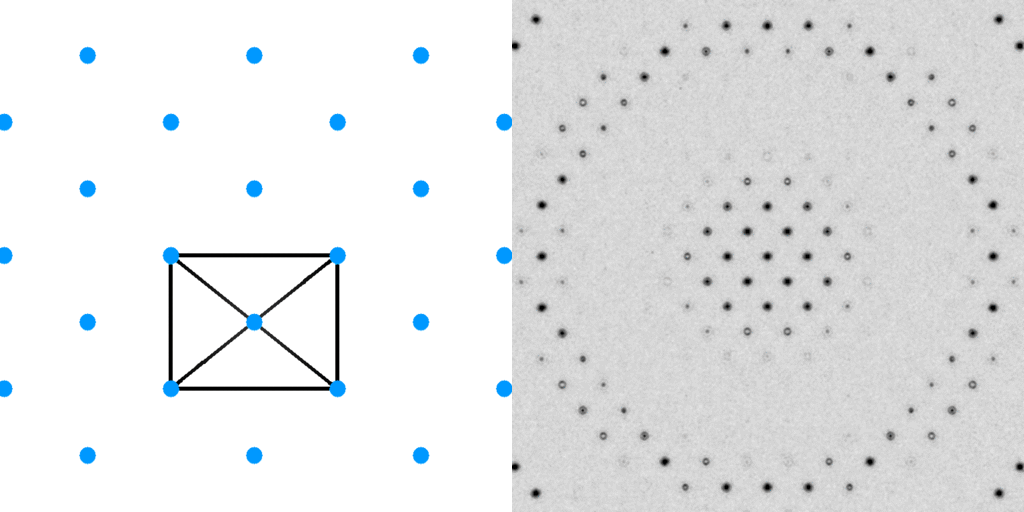 +
+
real space
reciprocal space
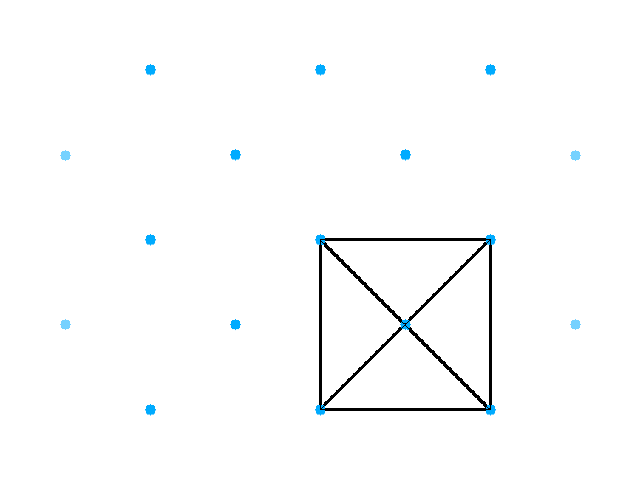 Base-centered lattice
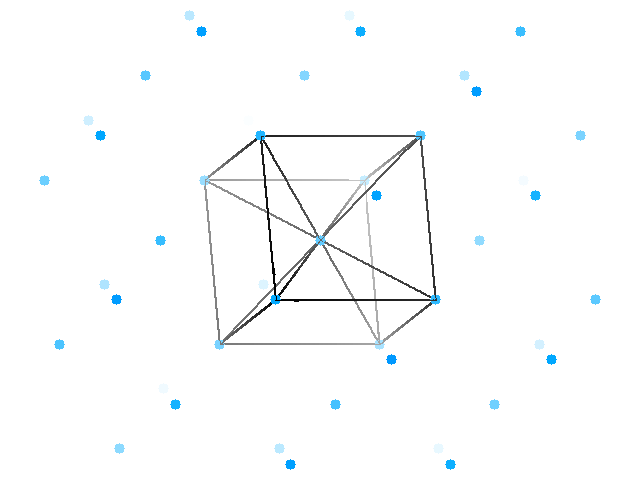 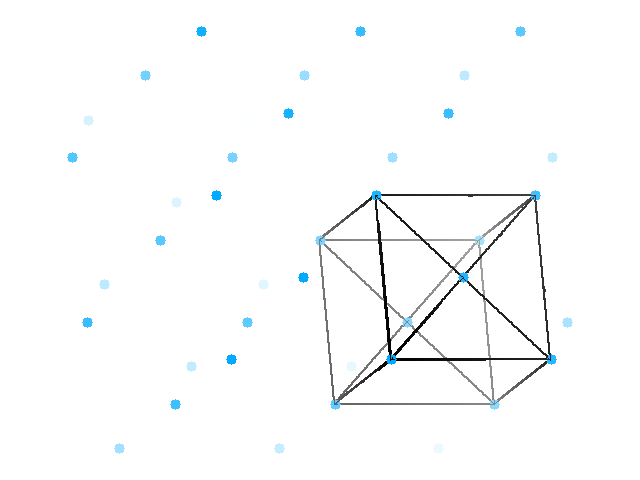 Base-centered lattice
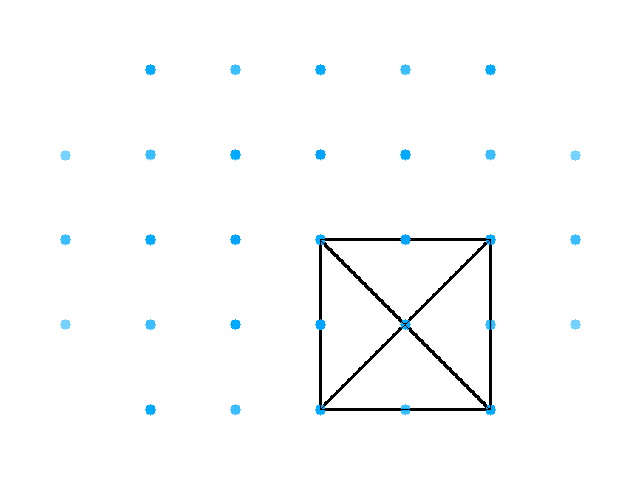 Face-centered lattice
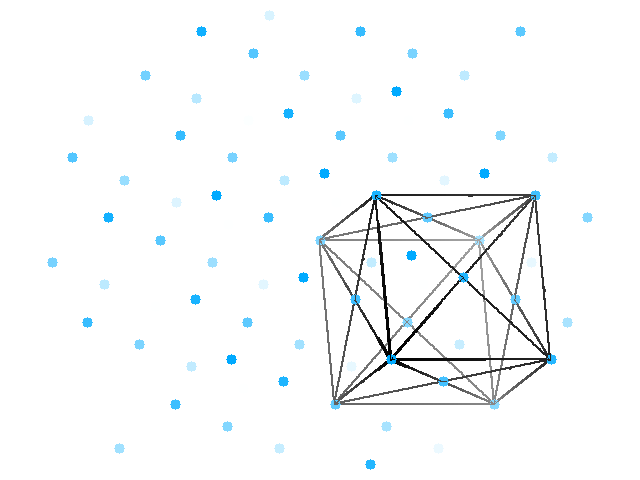 Face-centered lattice
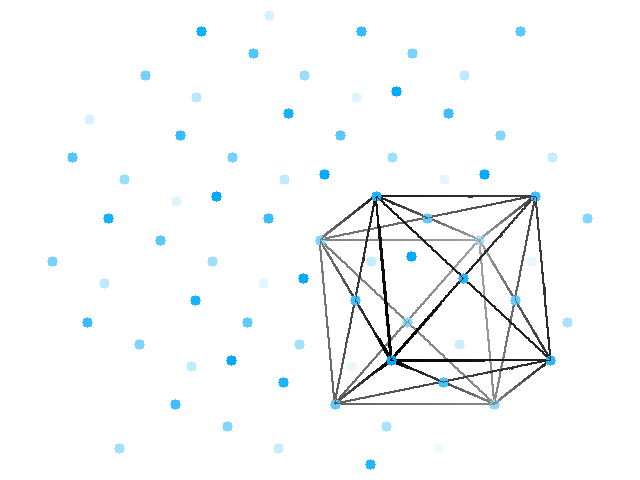 Face-centered lattice
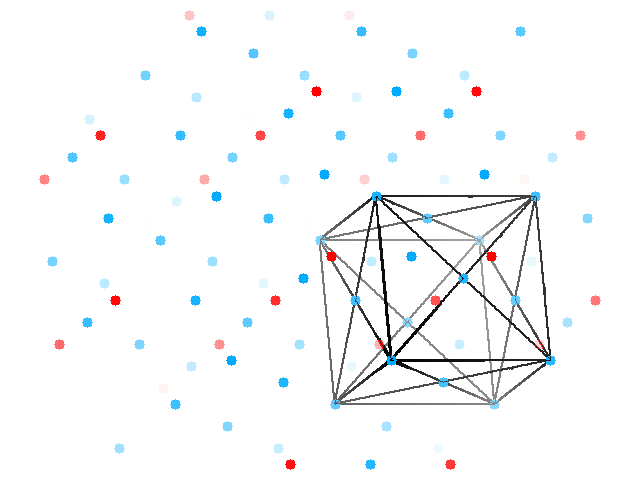 Face-centered lattice
Body-centered lattice
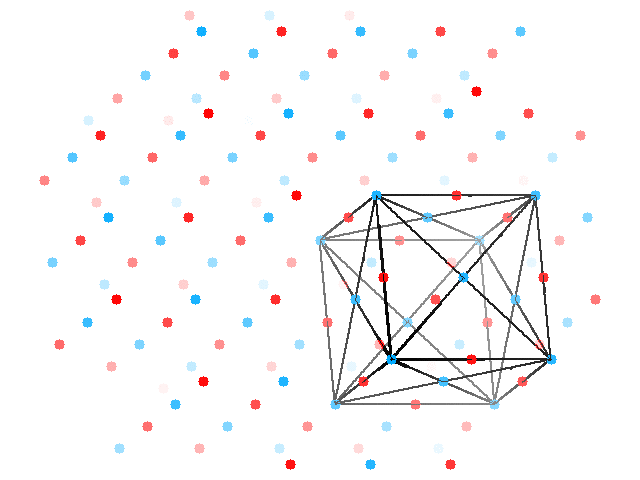 Face-centered lattice
All half-way points
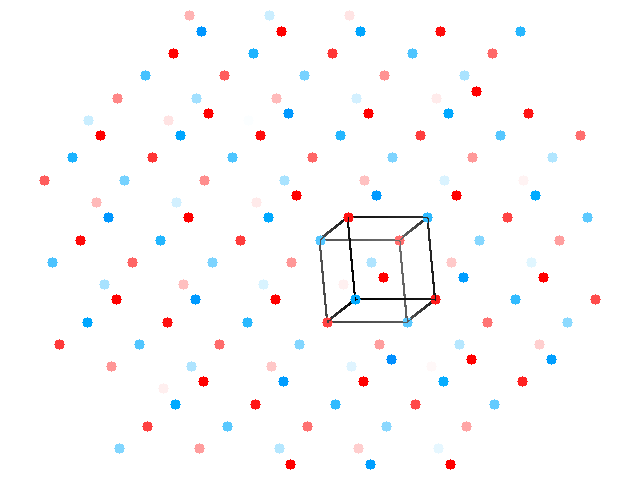 Face-centered lattice
All half-way points
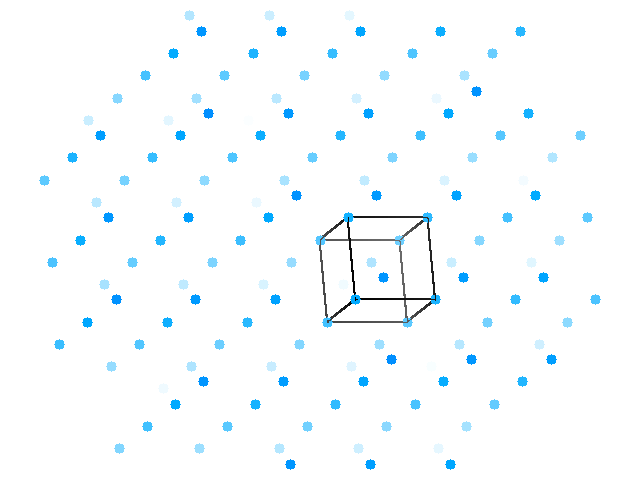 cubic lattice
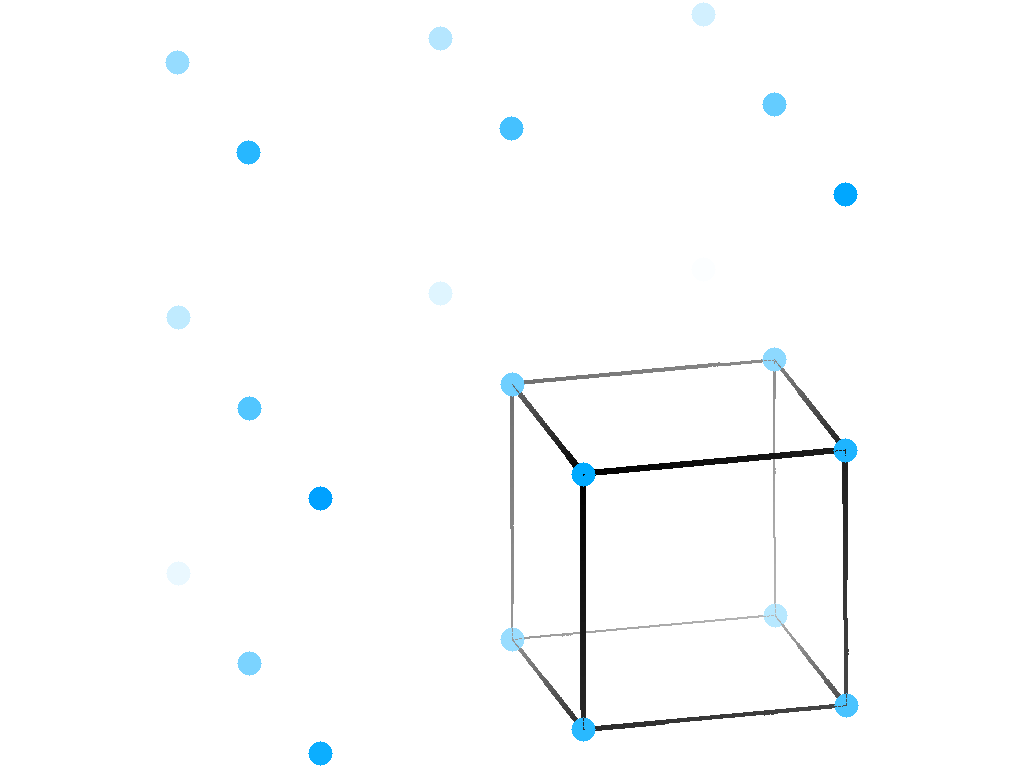 rhombohedral lattice
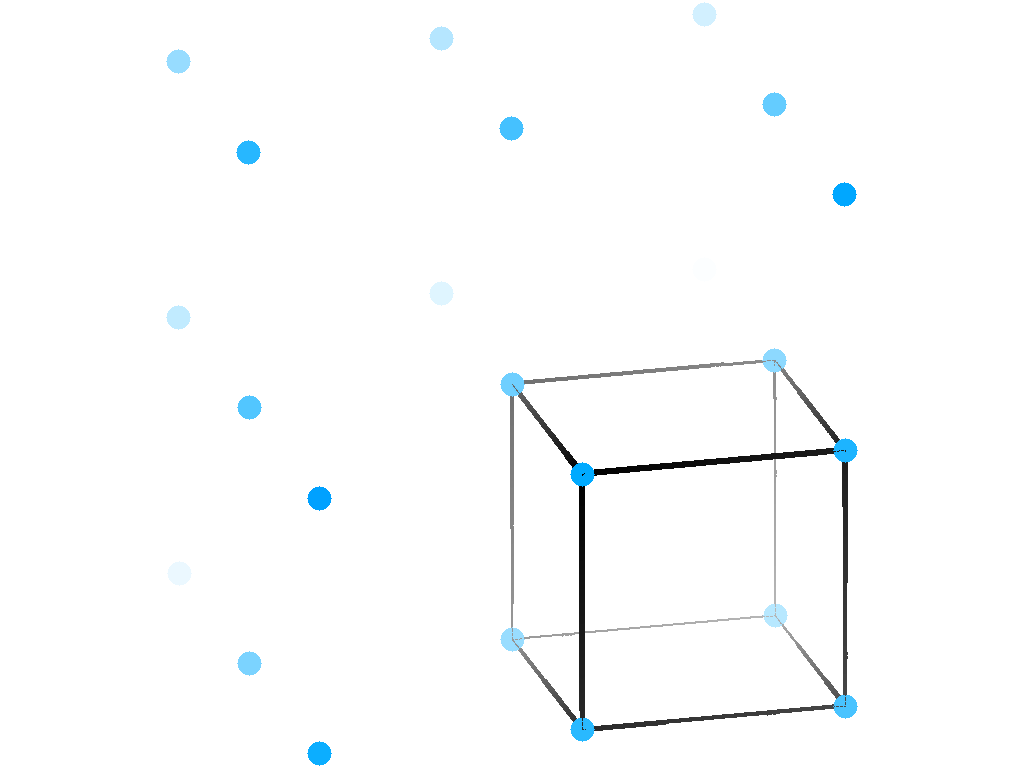 rhombohedral lattice
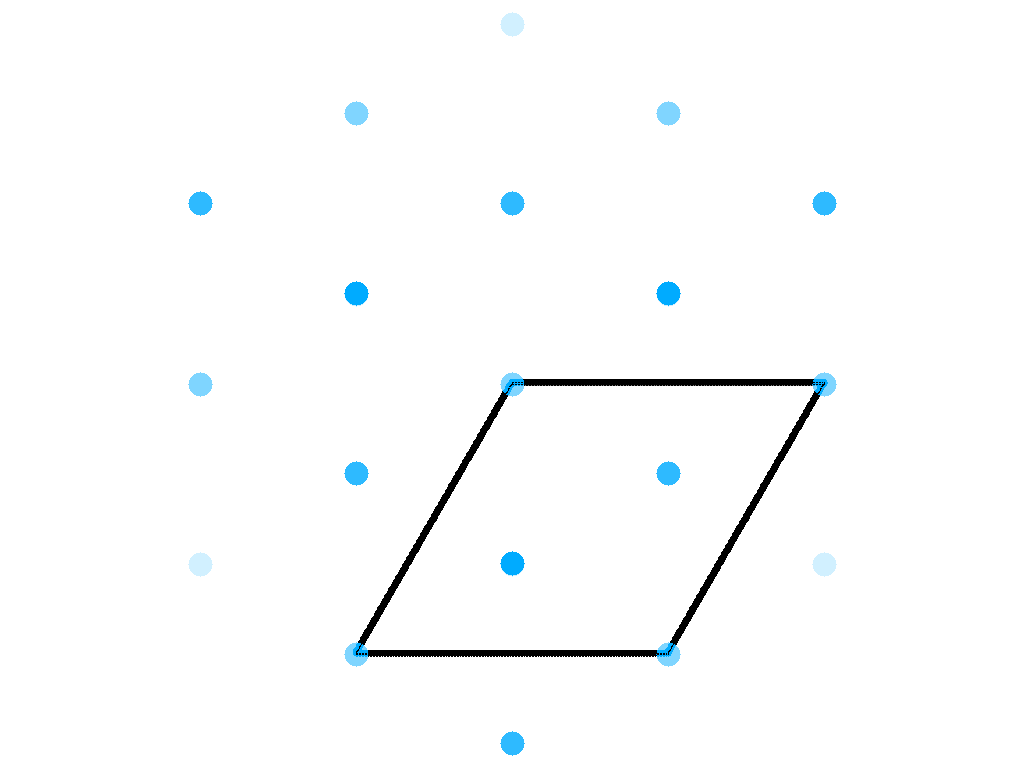 Hexagonal version of rhombohedral lattice
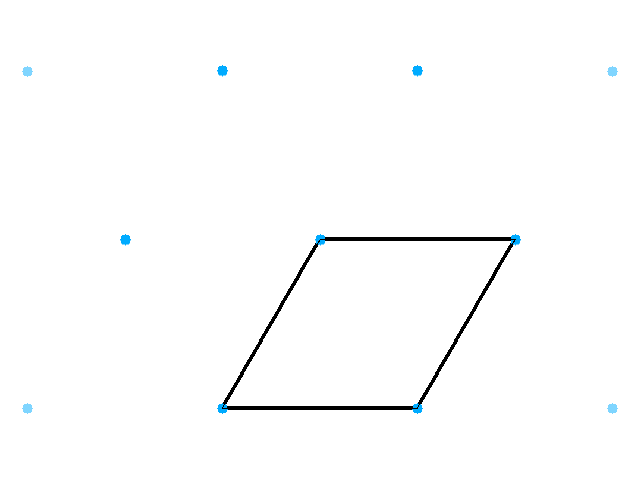 Hexagonal/triclinic lattice
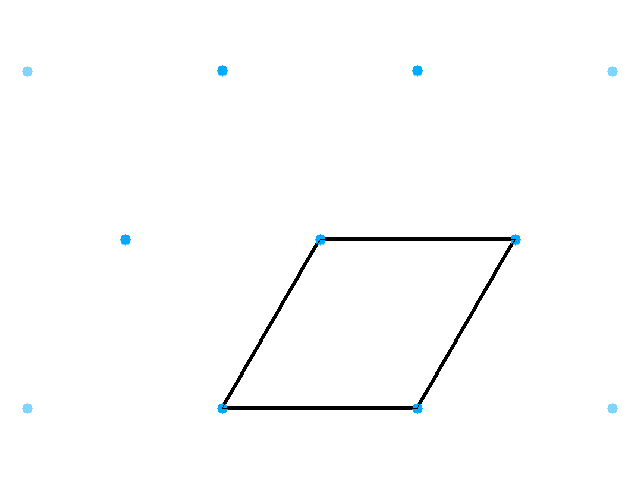 Hexagonal lattice
Only 5 kinds of centering
None	Primitive
ABC	Base
I		Body
F		Face
R		Rhombo
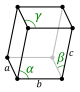 No restrictions
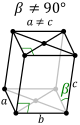 at least two 90° angles
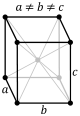 All angles 90°
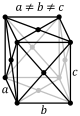 All angles 90°
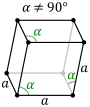 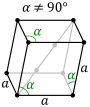 Also fits:
Unit Cell
Smallest part of the crystal 
that you can use to build up the rest of the crystal
with translation symmetry only
Asymmetric Unit (ASU)
Smallest part of the crystal 
that you can use to build up the rest of the crystal
with symmetry operations
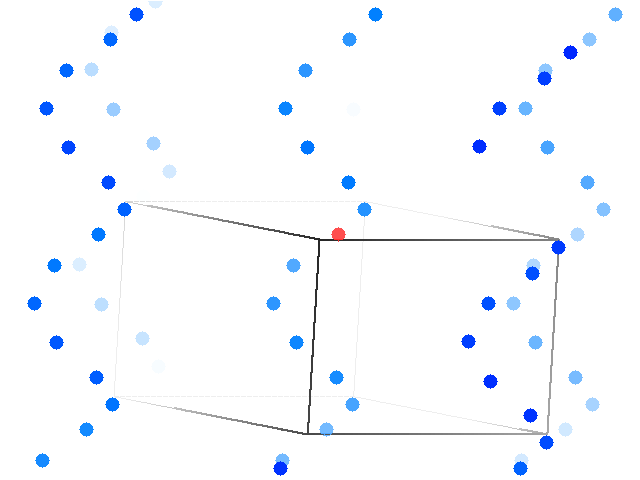 6-fold screw operator (hexagonal)
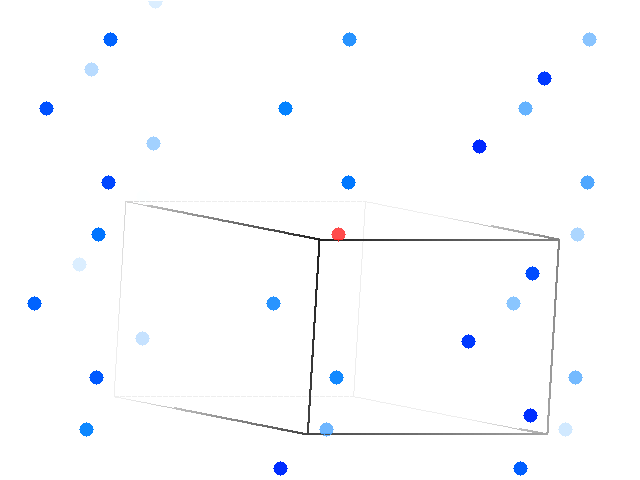 3-fold screw operator (trigonal)
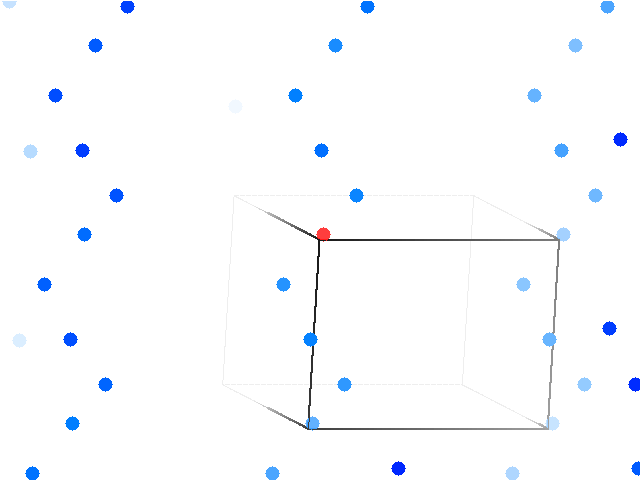 4-fold screw operator (tetragonal)
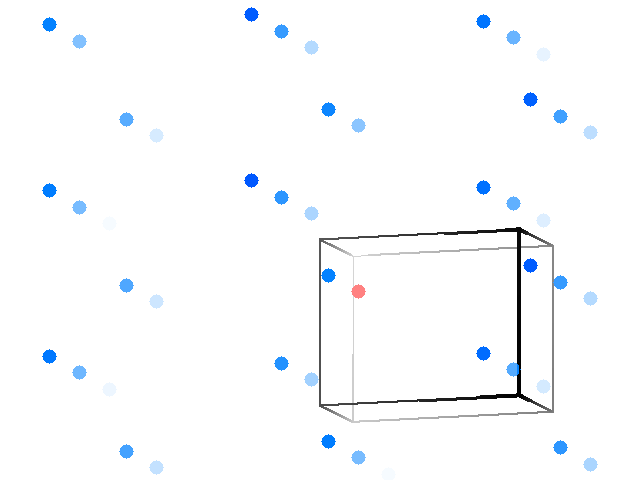 2-fold screw operator
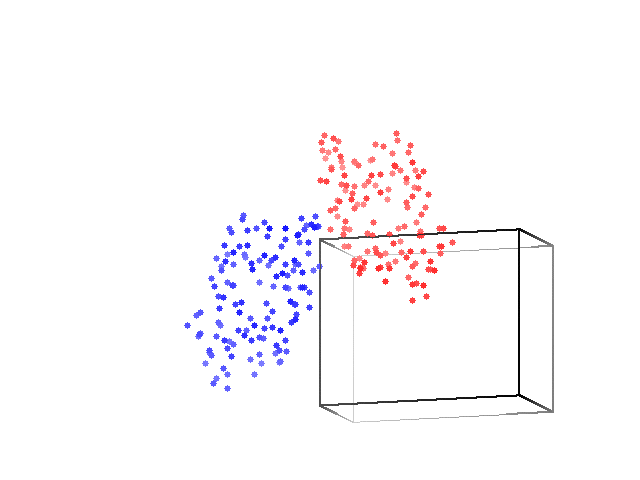 2-fold screw operator: monoclinic lysozyme
Only 4 kinds of rotation operators
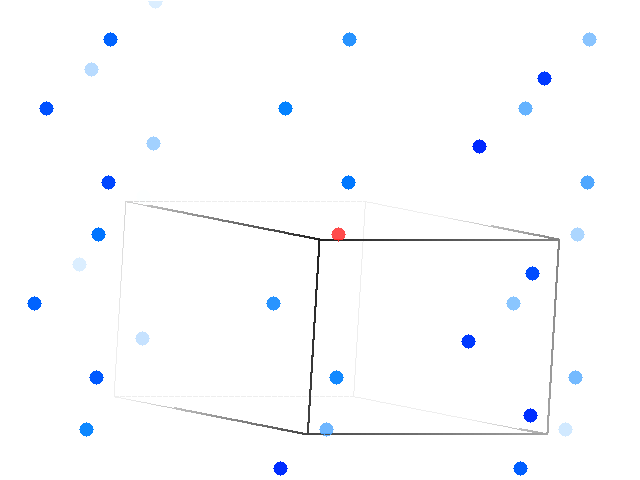 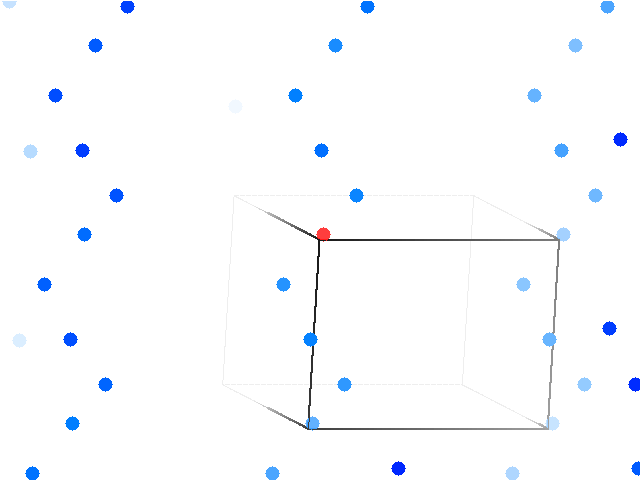 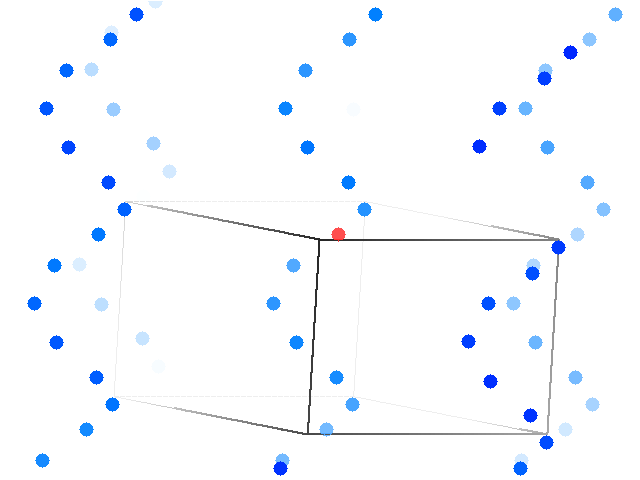 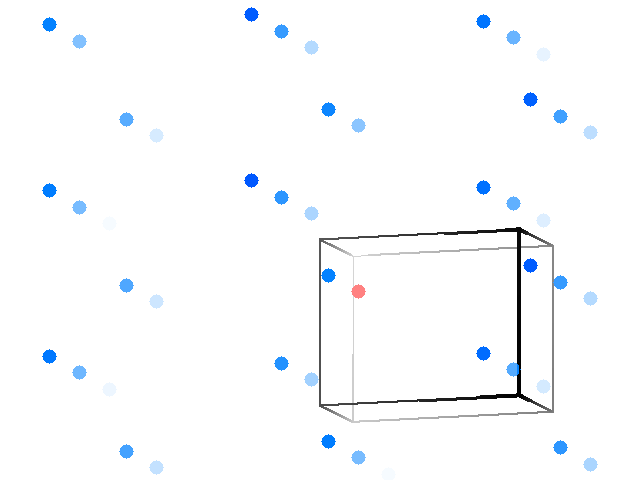 3     4      6
                    2*2     2*3
Enantiomorphic operators
31    32

41    43
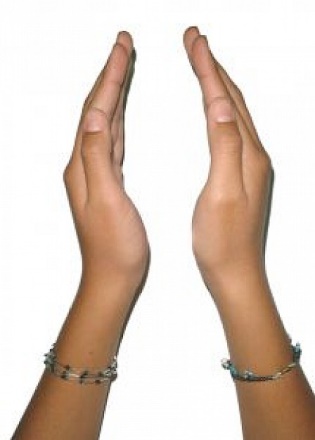 61    65

62    64
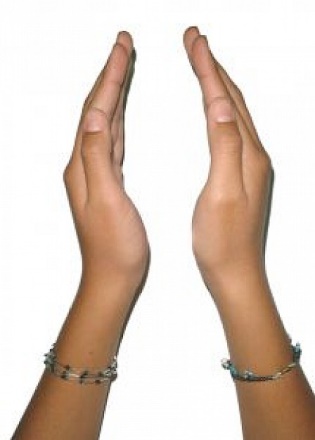 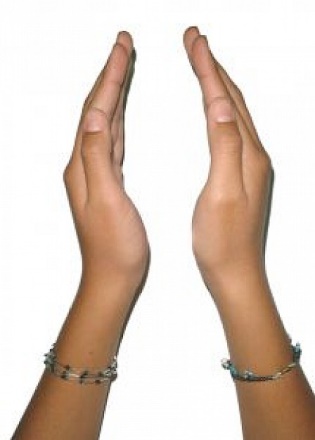 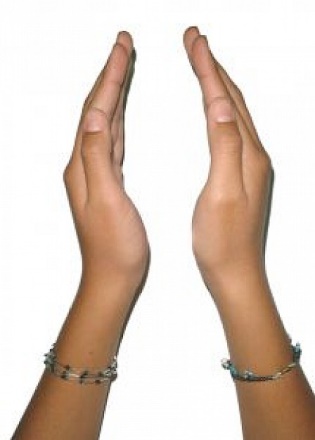 Systematic absences
How to interpret:

Every 2nd 
	21   42   63

Every 3rd
	31  32

Every 4th
	41   43

Every 6th
	61  65
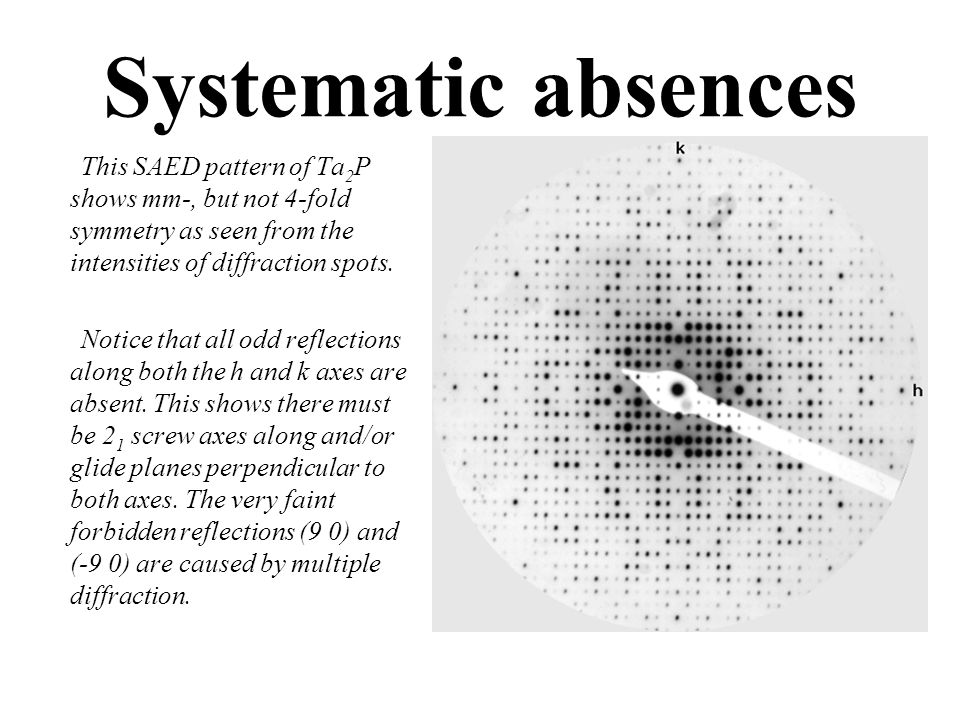 Unit Cell
Smallest part of the crystal 
that you can use to build up the rest of the crystal
with translation symmetry only
Asymmetric Unit (ASU)
Smallest part of the crystal 
that you can use to build up the rest of the crystal
with symmetry operations
“NCS ASU”
Builds ASU with Non-crystallographic symmetry operations
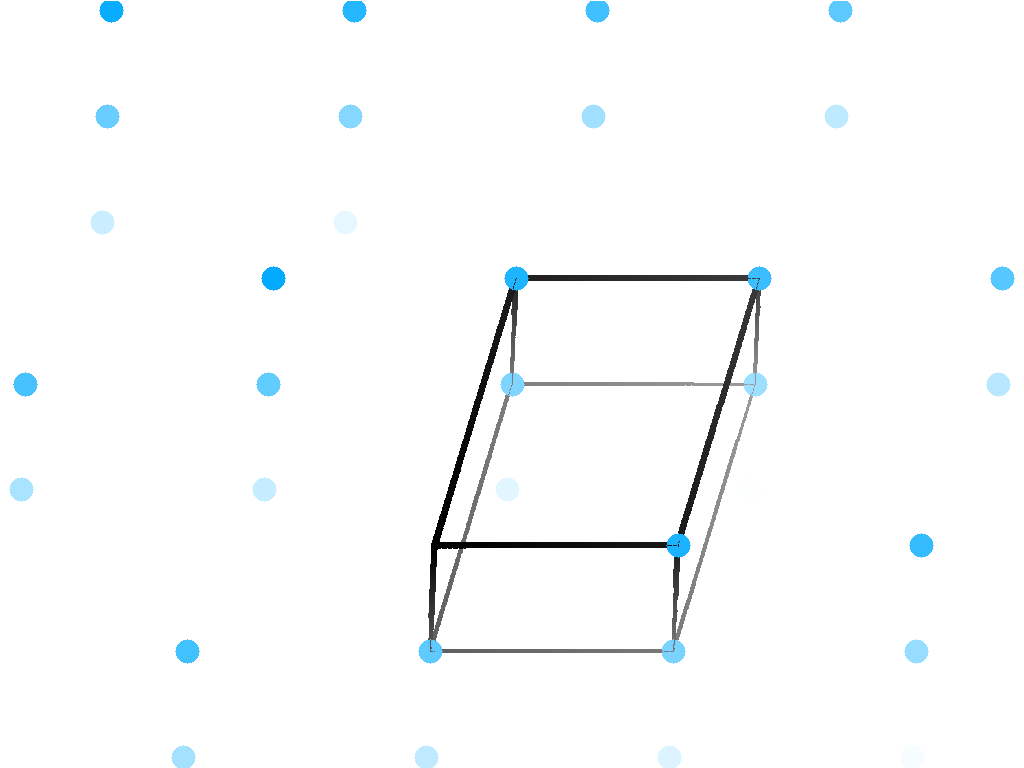 a few lysozyme crystal forms
What you know when:
Autoindexing:	Lattice (14)
Scaling:			Point Group (43)
Refinement:		Space Group (84)
What is a “point group”?
Essentially:
A point group is a space group 
without all the subscripts
What you know when:
Autoindexing:	Lattice (14)
Scaling:			Point Group (43)
Refinement:		Space Group (84)
Only 7 lattice systems
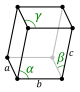 Triclinic
Monoclinic
Orthorhombic
Tetragonal
Hexagonal
Rhombohedral
Cubic
No restrictions
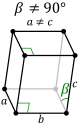 2x 90° angles
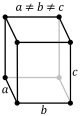 All angles 90°
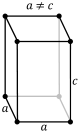 All 90°; square top
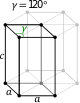 90° 90° 120°; a = b
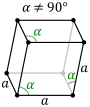 angles same, a=b=c
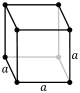 All 90°; a = b = c
Only 14 lattice types (in 3D)
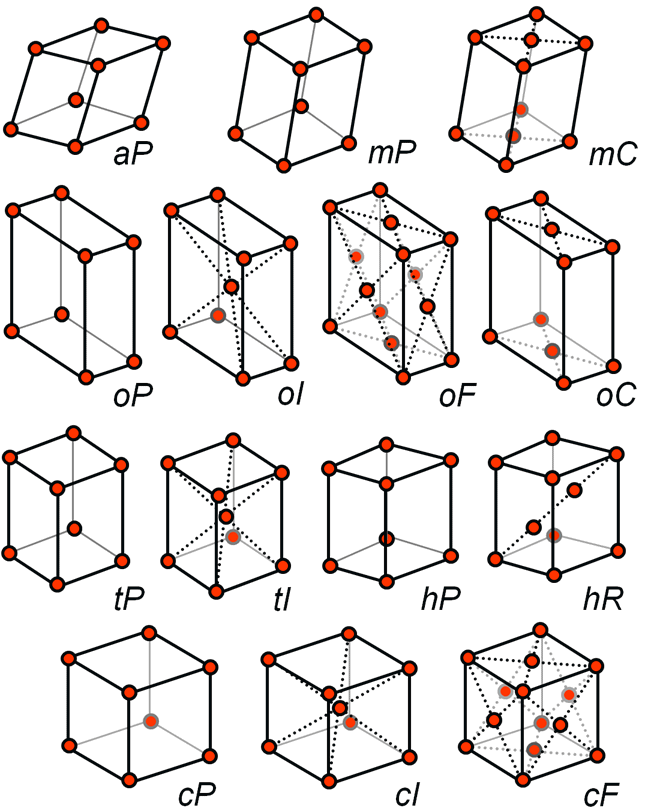 Lattice system
a    asymmetric
m   monoclinic
o    orthorhombic
t     tetragonal
h    hexagonal
c    cubic

Centering
P    primitive (no centering)
C    base (A,B not used)
I      body (extra in middle)
F    face (extra on each)
R    rhombohedral 
          (two diagonal extras)
Bravais (1848)

www.ruppweb.com
What you know when:
Autoindexing:	Lattice (14)
Scaling:			Point Group (43)
Refinement:		Space Group (84)
Special Positions in P43212
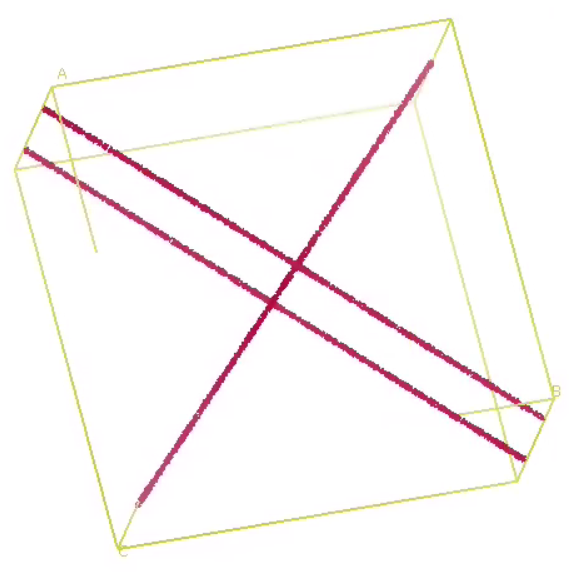 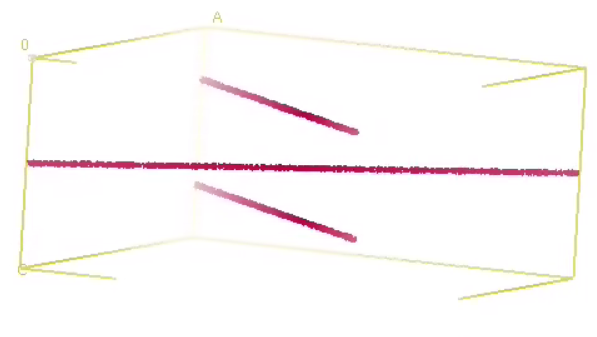 Special Positions
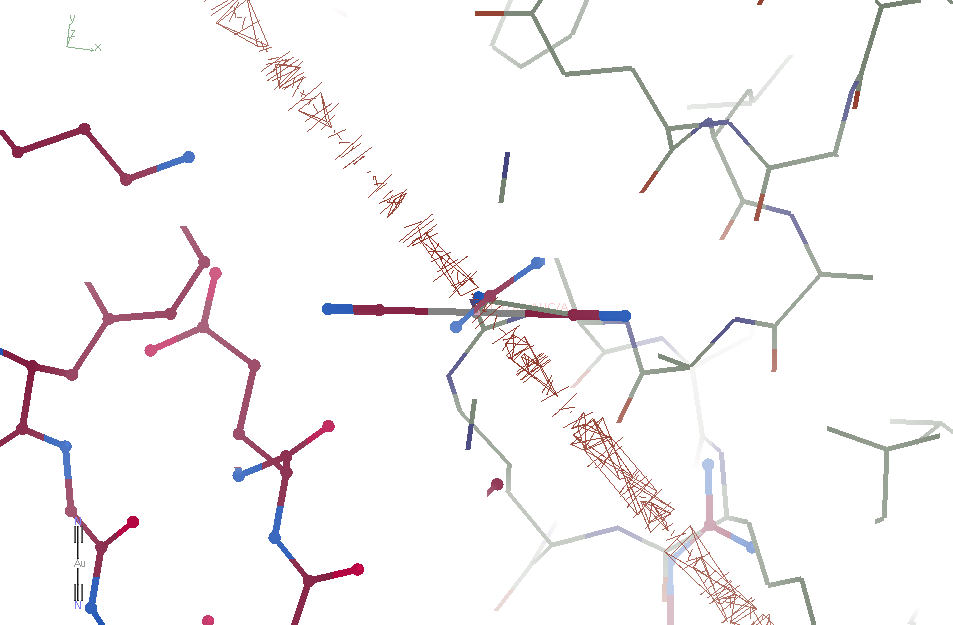 Special Position Issues
Mathematical: 
clash? 
Occupancy?
Hidden Patterson Peaks
Reduced signal
Increased noise
Origin shift in P212121
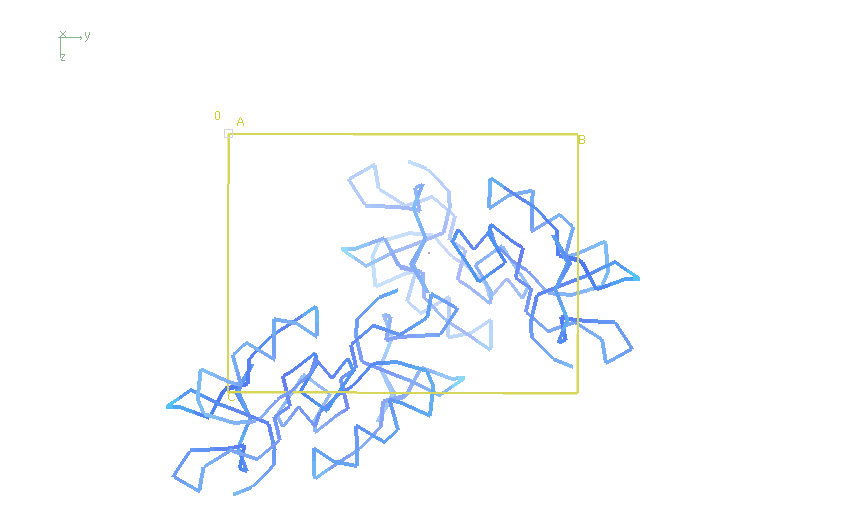 Origin shift in P212121
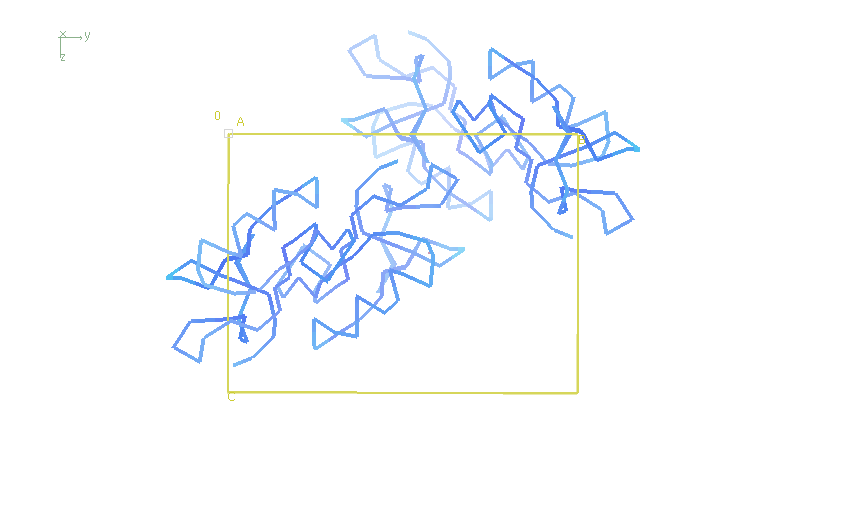 Origin shift in P212121
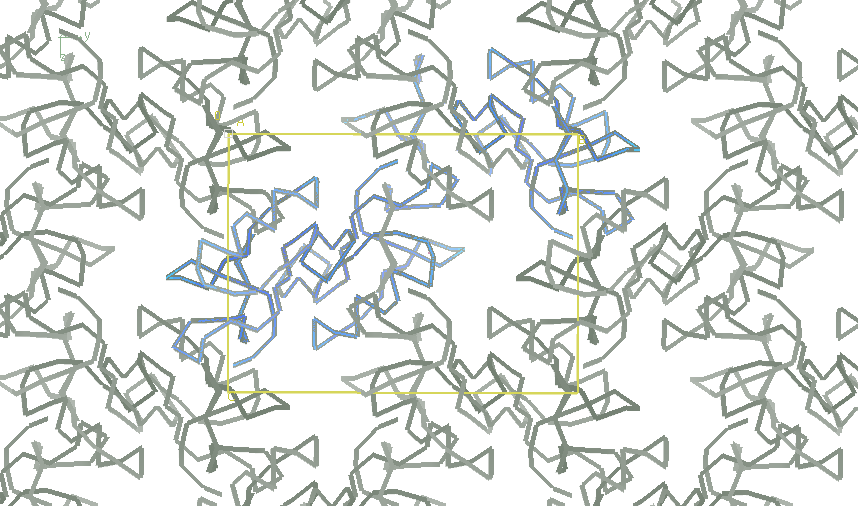 Origin shift in P212121
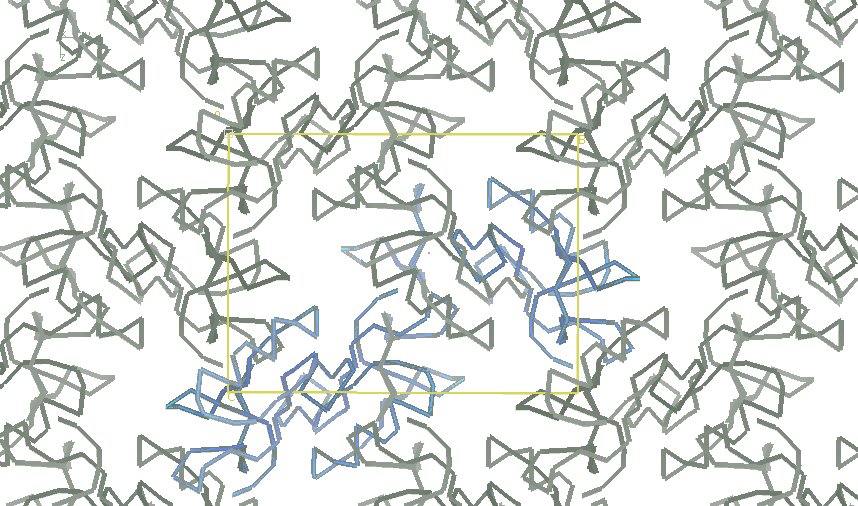 Origin shift in P212121
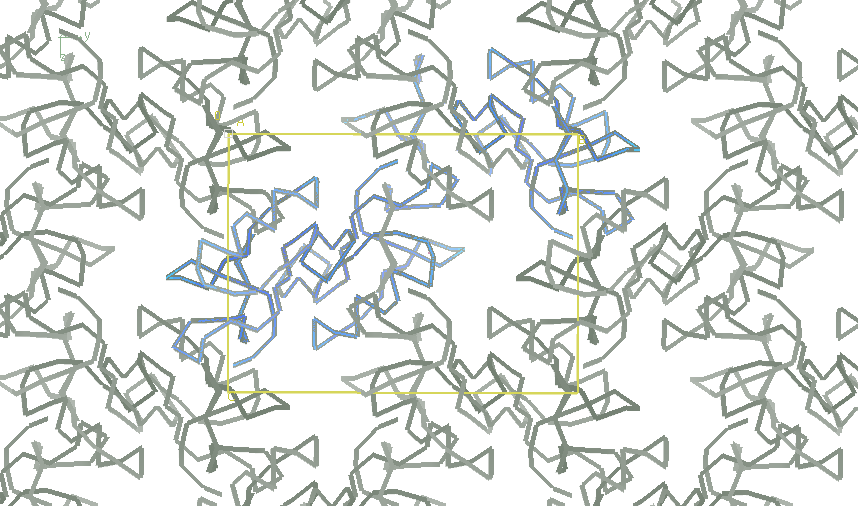 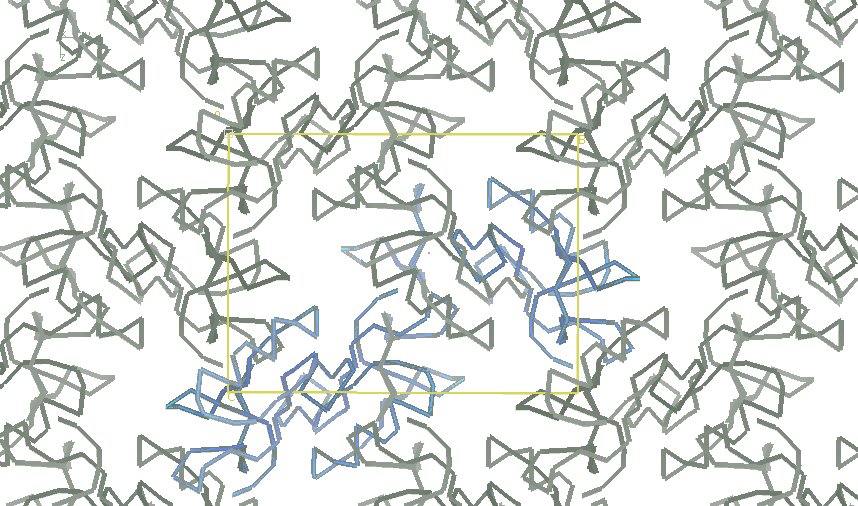 Allowed origin shifts
P1 
   x   y   z

P2x C2 
   0   y   0
   0   y 1/2
 1/2   y   0
 1/2   y 1/2

P4x I4x 
   0   0   z
 1/2 1/2   z

P4x22 I4x22 
   0   0 1/2
 1/2 1/2   0
 1/2 1/2 1/2
P3x 
   0   0   z
 1/3 2/3   z
 2/3 1/3   z

P6x 
   0   0   z

P3x12
   0   0   0
   0   0 1/2
 1/3 2/3   0
 2/3 1/3   0
 1/3 2/3 1/2
 2/3 1/3 1/2

P3x21 P6x22
   0   0   0
   0   0 1/2
R3 
 x=y=z

R32 
   0   0   0
 1/2 1/2 1/2

H3 
   0   0   z
 1/3 2/3   z
 2/3 1/3   z

H32 
   0   0   0
   0   0 1/2
 1/3 2/3 2/3
 2/3 1/3 1/3
 1/3 2/3 1/6
 2/3 1/3 5/6
P2x2x2x 
I2x2x2xC222x
F4x32 
   0   0   0
   0   0 1/2
   0 1/2   0
   0 1/2 1/2
-1/2   0   0
 1/2   0   0
 1/2   0 1/2
 1/2 1/2   0
 1/2 1/2 ½

P2x3 P4x32 I4x32 
   0   0   0
 1/2 1/2 1/2
F222 F23  
   0   0   0
   0   0 1/2
   0 1/2   0
   0 1/2 1/2
 1/2   0   0
 1/2   0 1/2
 1/2 1/2   0
 1/2 1/2 1/2
 1/4 1/4 1/4
 1/4 1/4 3/4
 1/4 3/4 1/4
 1/4 3/4 3/4
 3/4 1/4 1/4
 3/4 1/4 3/4
 3/4 3/4 1/4
 3/4 3/4 3/4
Origin shift programs
reforigin (CCP4)
	needs reference model

phenix.find_alt_orig_sym_mate
	align to reference after MR

pointless xyzin
	re-index merged data to match pdb file

phenix.emma
	for heavy atom sites

http://bl831.als.lbl.gov/~jamesh/scripts/origins.com 
	can use map correlation

phaser (overkill)
	tries to be consistent, but not always possible
Pitfalls: alternate indexing
http://www.ccp4.ac.uk/html/reindexing.html
Dangerous ones:
P6x
P4x I4x
P3x  R3x  P3xXX
Hermann-Mauguin symbol
P 1
Primitive
No centering
And that’s all
Also tells you:   Bravais lattice = aP  ;  point group: 1
Unit cell can be anything
Hermann-Mauguin symbol
P 43 21 2
2-fold 
on 3rd axis
Primitive
No centering
Yay!
2-fold screw
on 2nd axis
4-fold screw
on “main”
axis
Also tells you:   Bravais lattice = tP  ;  point group: 422
tetragonal system     a == b    and a & b are equivalent
Hermann-Mauguin symbol
C 1 2 1
redundant
Base centered
On face opposite
c-axis
2-fold screw
on 2nd axis
redundant
Also tells you:   Bravais lattice = mC  ;  point group: 2
Angles α & γ = 90°, β can be anything
Hermann-Mauguin symbol
C2
Base centered
On face opposite
c-axis
2-fold screw
on 2nd axis
Also tells you:   Bravais lattice = mC  ;  point group: 2
Angles α & γ = 90°, β can be anything
Hermann-Mauguin symbol
F23
3-fold after
2-fold means
Cubic
(3-fold diagonal)
Face centered
2-fold
Also tells you:   Bravais lattice = cF  ;  point group: 23
All edges same legnth, all angles α β γ = 90°
Space Group Thought Process
Angles
90° 90° 60/120
90°
90° 
*
90°
90°
90°
for >= 2 angles
>~0.5° off from
90° 60/120°
angles
all same
no
no
no
no
no
no
yes
yes
yes
yes
yes
yes
yes
yes
P1
4*/2?2?2?
R*/H*
P3*/P6*
P2?/C2
Edges
a,b,c  all 
different
a,b,c
two same
a, b, c 
all same
cubic
3* 4* 6*
P2?/*2?2?2?
Pitfalls: the “screwies”
P21212
P21221
P22121
P2221
P2212
P2122
Frequency of Space Groups in PDB
Pitfalls: sub-space groups
P622
What else?
P6122 P6522 P6222 P6422 P6322
P6 P61 P65 P62 P64 P63 
P312 P321 P3112 P3121 P3212 P3221
P3 P31 P32 
P2 P21 C2 C222 C2221
P1
Trick Question:What is the space group?
a = 63 b = 63 c = 63 
α = 90 β = 90 γ = 90
What is your Space Group?
Don’t need to know! (unless problem)
What is a crystal? 
What is a lattice?
What is a unit cell?
What is a symmetry operator?
What is an asymmetric unit?
Pitfalls: the “screwies”, C vs P3, alternate index
Do not run phaser (unless you have to)
“B” factors
ATOM    122  N   LEU A  13      -3.244  25.808  19.998  1.00 16.96           N
ATOM    123  CA  LEU A  13      -2.877  25.448  21.355  1.00 15.29           C
ATOM    124  C   LEU A  13      -2.792  23.966  21.561  1.00 17.54           C
ATOM    125  O   LEU A  13      -1.814  23.493  22.143  1.00 16.35           O
ATOM    126  CB  LEU A  13      -3.907  26.164  22.268  1.00 18.72           C
ATOM    127  CG  LEU A  13      -3.577  25.982  23.738  1.00 21.19           C
ATOM    128  CD1 LEU A  13      -2.283  26.820  24.019  1.00 19.43           C
ATOM    129  CD2 LEU A  13      -4.702  26.474  24.639  1.00 24.65           C
ATOM    130  N   SER A  14      -3.677  23.149  20.979  1.00 15.96           N
ATOM    131  CA  SER A  14      -3.646  21.711  21.061  1.00 18.26           C
ATOM    132  C   SER A  14      -2.373  21.203  20.360  1.00 18.71           C
ATOM    133  O   SER A  14      -1.747  20.315  20.930  1.00 17.47           O
ATOM    134  CB  SER A  14      -4.875  21.077  20.419  1.00 17.62           C
ATOM    135  OG ASER A  14      -4.825  19.665  20.388  0.50 20.89           O
ATOM    136  OG BSER A  14      -6.027  21.408  21.164  0.50 18.67           O
ATOM    137  N   LYS A  15      -2.045  21.772  19.215  1.00 18.03           N
ATOM    138  CA  LYS A  15      -0.799  21.361  18.555  1.00 18.12           C
ATOM    139  C   LYS A  15       0.446  21.707  19.351  1.00 18.81           C
ATOM    140  O   LYS A  15       1.400  20.948  19.411  1.00 17.77           O
ATOM    141  CB  LYS A  15      -0.700  22.034  17.177  1.00 14.49           C
ATOM    142  CG  LYS A  15      -1.727  21.368  16.256  1.00 16.12           C
ATOM    143  CD  LYS A  15      -1.663  22.147  14.936  1.00 19.40           C
ATOM    144  CE ALYS A  15      -2.725  21.614  13.986  0.50 17.42           C
ATOM    145  CE BLYS A  15      -1.750  21.211  13.750  0.50 17.01           C
ATOM    146  NZ ALYS A  15      -2.346  21.674  12.559  0.50 18.61           N
ATOM    147  NZ BLYS A  15      -3.052  20.513  13.741  0.50 18.76           N
strong reflection
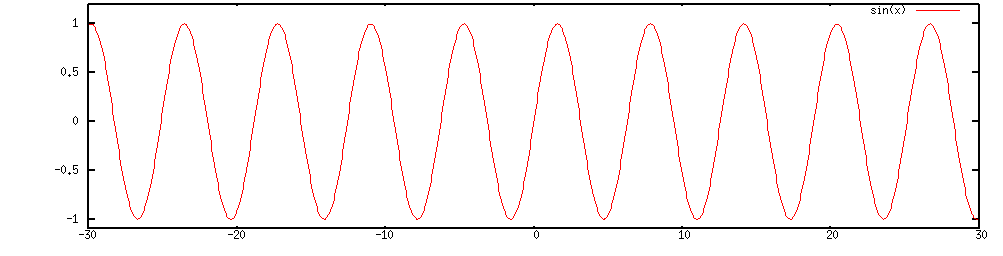 weak reflection
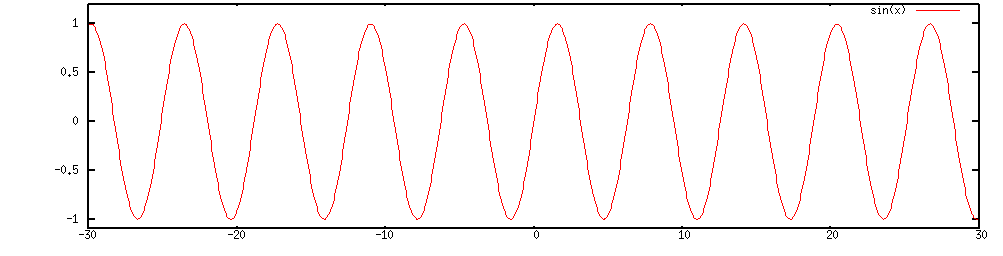 What is a "B factor"?
What is a "B factor"?
What is a "B factor"?
What is a "B factor"?
B-factor
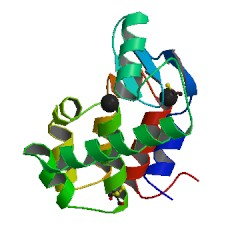 order
order
disorder
“B” factors
electron density (e-/Å3)
position (Å)
“B” factors
electron density (e-/Å3)
position (Å)
“B” factors
electron density (e-/Å3)
position (Å)
“B” factors
electron density (e-/Å3)
position (Å)
“B” factors
electron density (e-/Å3)
position (Å)
“B” factors
electron density (e-/Å3)
position (Å)
“B” factors
electron density (e-/Å3)
position (Å)
“B” factors
electron density (e-/Å3)
position (Å)
A Fourier view of scattering
intensity
density (ρ)
angle (°)
distance (Å)
A Fourier view of scattering
intensity
density (ρ)
angle (°)
distance (Å)
A Fourier view of scattering
intensity
density (ρ)
angle (°)
distance (Å)
A Fourier view of scattering
intensity
density (ρ)
angle (°)
distance (Å)
B factor from image analysis
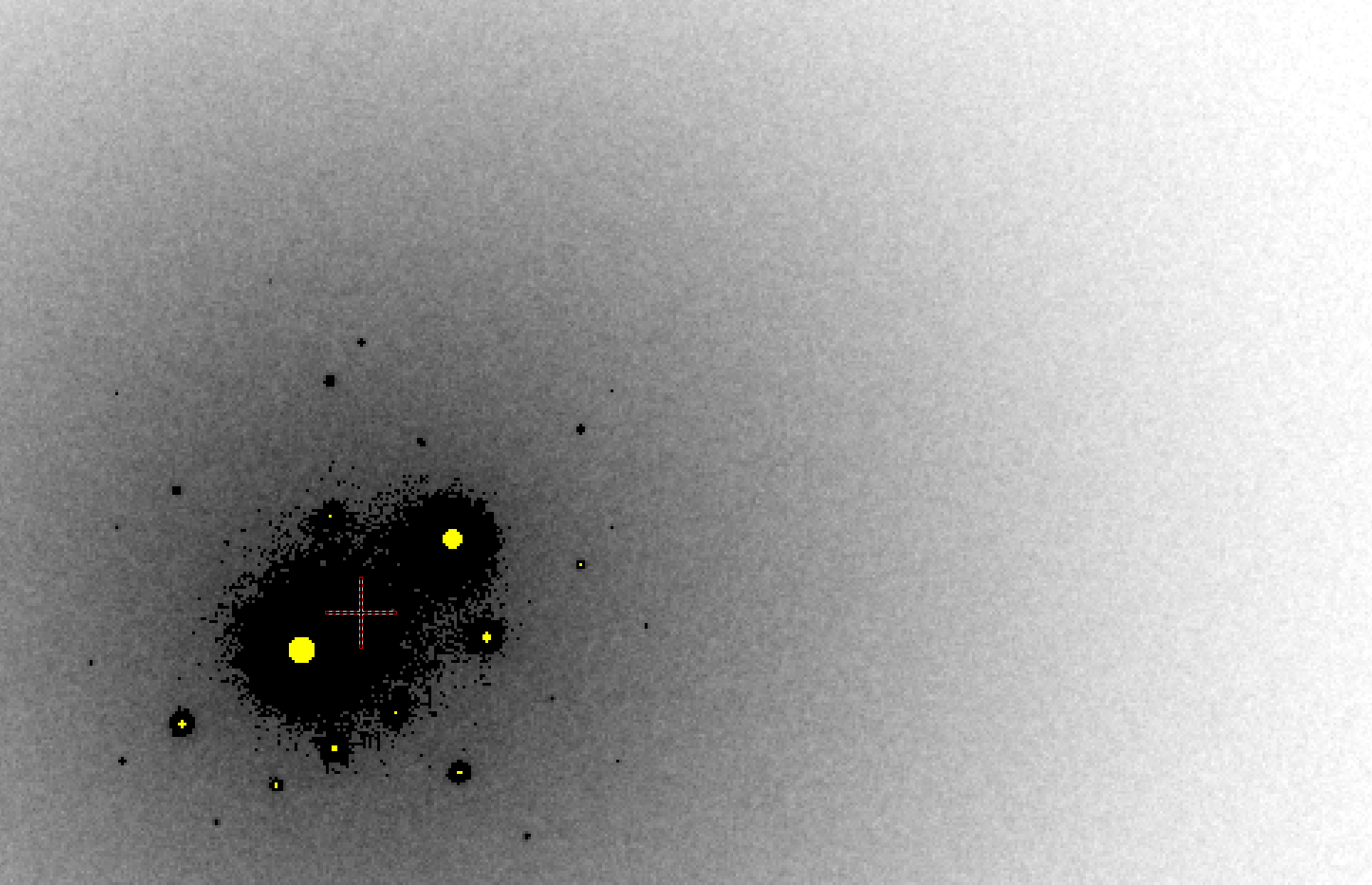 B = 500
B factor from image analysis
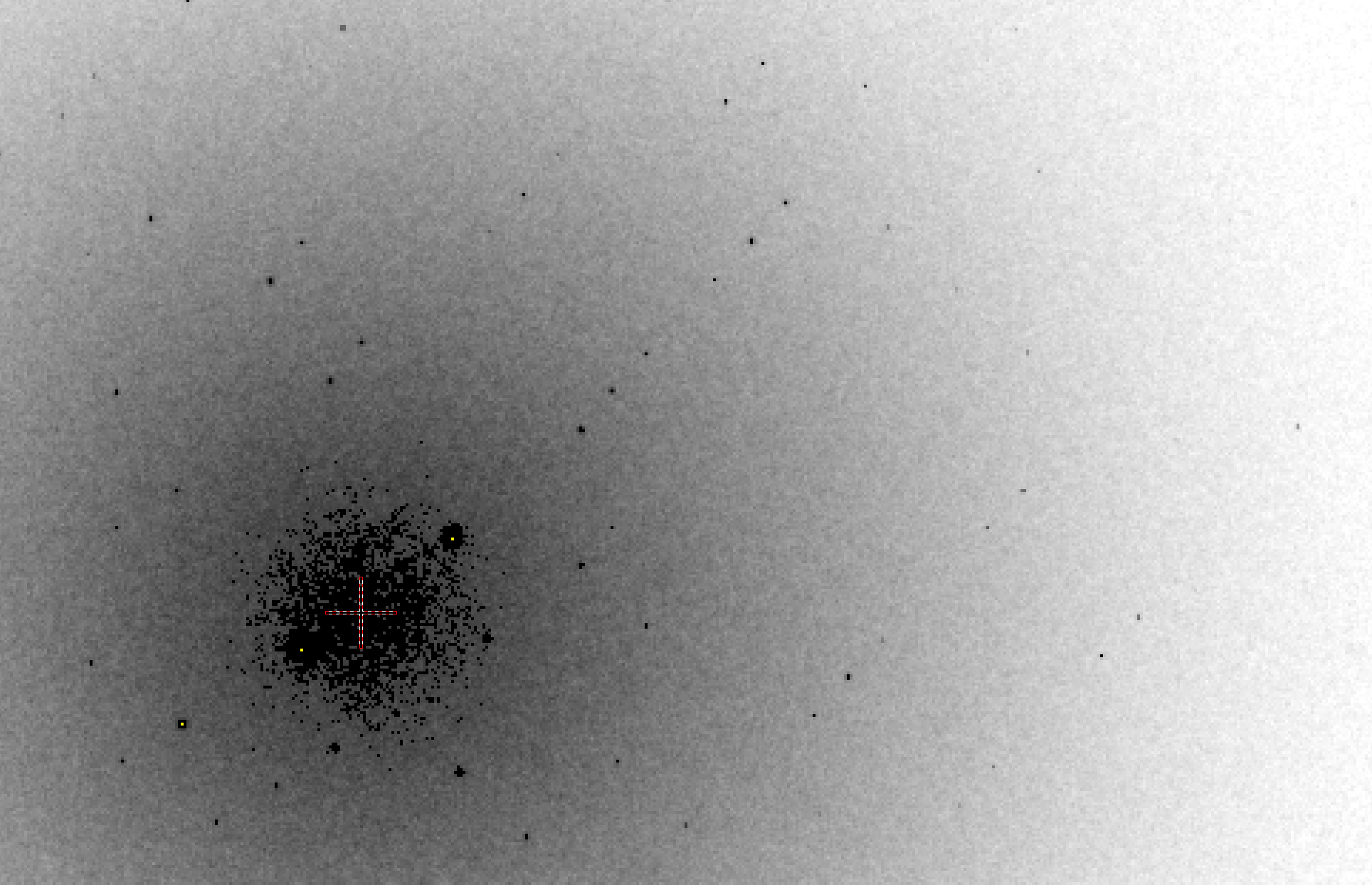 B = 20
Resolution
http://bl831.als.lbl.gov/~jamesh/movies/resolution.mpeg
Resolution: low-angle cutoff
http://bl831.als.lbl.gov/~jamesh/movies/lo_cut.mpeg
R-factor
http://bl831.als.lbl.gov/~jamesh/movies/rfactor.mpeg
Figure of Merit
http://bl831.als.lbl.gov/~jamesh/movies/dephase.mpeg
Overloads
http://bl831.als.lbl.gov/~jamesh/movies/overloads.mpeg
Completeness: missing wedge
http://bl831.als.lbl.gov/~jamesh/movies/osc.mpeg
Completeness: random deletion
http://bl831.als.lbl.gov/~jamesh/movies/completeness.mpeg
“R” factors
R = % error
“R” factors
completely random:			0.59
starting MR solution:			0.4-0.55
something still wrong?:		> 0.3
correct chain trace:			< 0.2
small molecule:				~ 0.05
“R” factors
Rcryst (or just “R”)
	observed vs calculated data (Fs)
Rfree		
	cross-check with “random” subset of data
	should be < 0.3 and < Rcryst + 0.1
“R” factors
Rcryst (or just “R”)
	observed vs calculated data (Fs)
Rfree		
	cross-check with “random” subset of data
	should be < 0.3 and < Rcryst + 0.1
Rsym  =  Rmerge	(self-consistency of data: Is)
blows up
as Iobs → 0
Rmerge
completely random:			0.59
weak data (high angle):		0.7- ∞
wrong symmetry choice?:		~0.2-0.55
small or disordered crystal:	~0.1-0.2
typical:					~ 0.05
“R” factors
Rcryst (or just “R”)
	observed vs calculated data (Fs)
Rfree		
	cross-check with “random” subset of data
	should be < 0.3 and < Rcryst + 0.1
Rsym  =  Rmerge	(self-consistency of data: Is)
Rrim   Rpim   Rmeas   
Riso   Ranom
Rdiff
Rsym is “unfair” to high multiplicity
Is the structure any good?
Molecular replacement:
R/Rfree		(compare with Rmerge)

MAD/SAD/MIR
R  and FOM

All cases
does the map look like the model?!
Twinning?!?
Evil
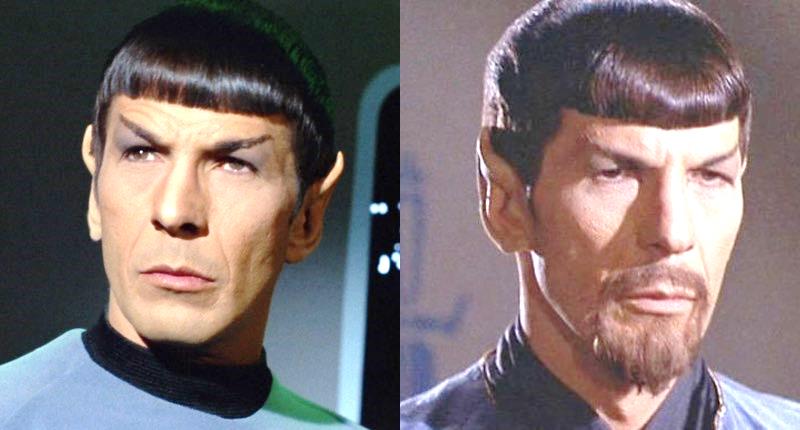 and pseudo symmetry
Definitions:
Twinning:
Two (or more) crystals of the same species joined together with different orientations
Twin law:
Symmetry operator that rotates one crystal lattice onto the other (common: k,h,-l)
Twin fraction ( α ):
Mixing ratio: Iobshkl = α Ihkl + (1-α) Ikh-l
Thanks to: Andrea Thorn
Types of twinning
Merohedral
Twin law is symmetry operator for lattice, 
but not the true point group
 Pseudo-merohedral
Twin law not symmetry operator for lattice
 Non-merohedral
Lattices don’t perfectly overlap
4. Epitaxial 
Crystals randomly stuck together
Thanks to: Andrea Thorn
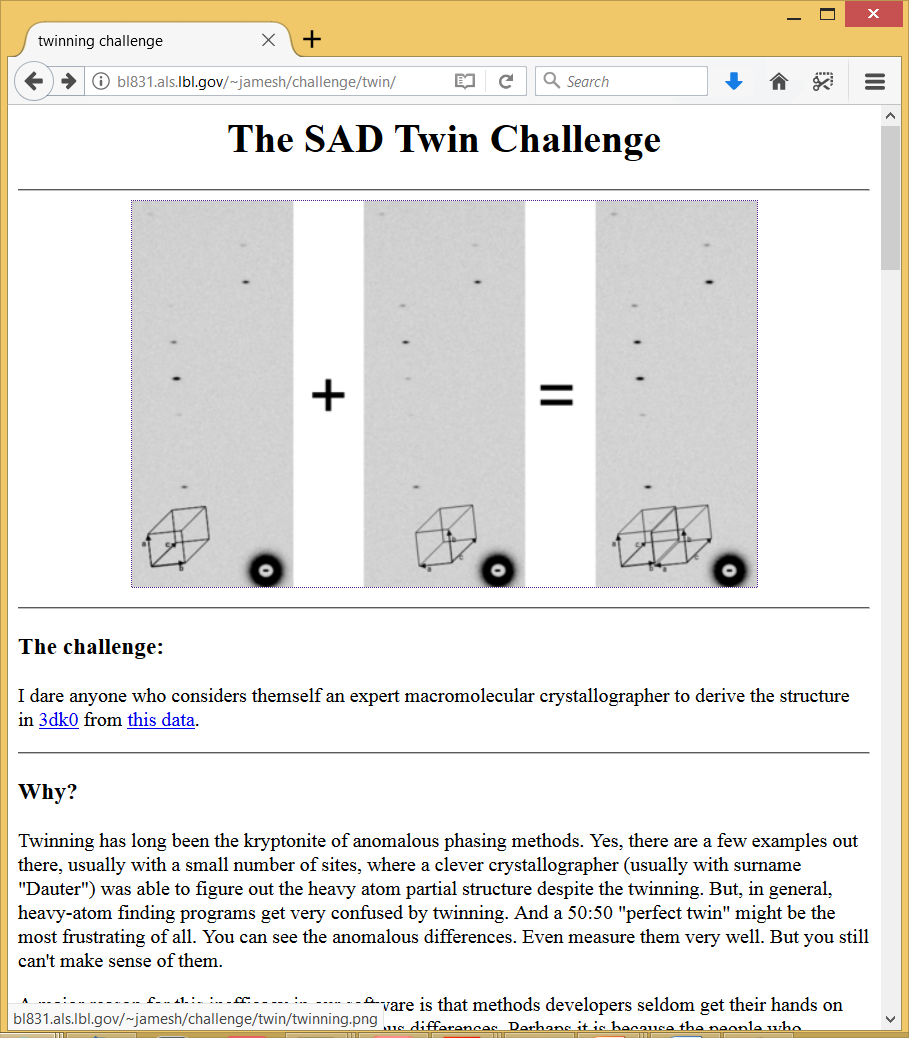 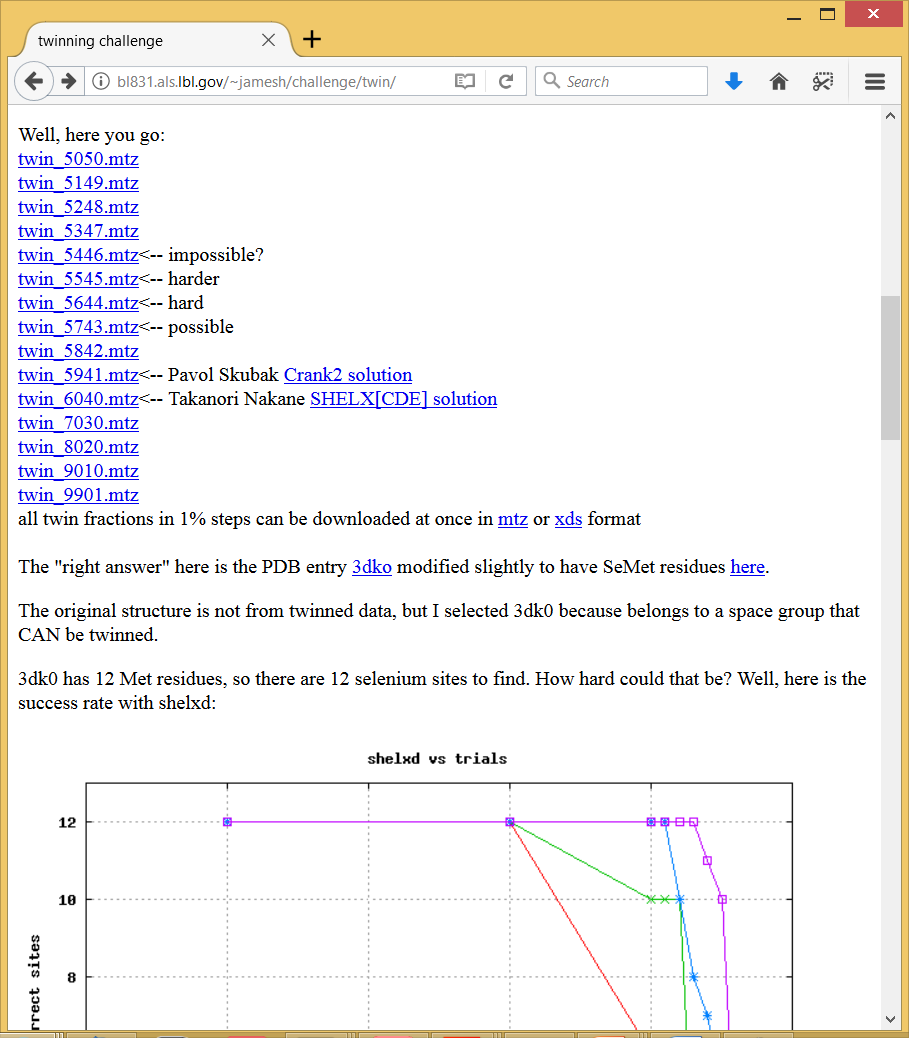 Can you tell by looking?
Microscopic twin
Macroscopic twin
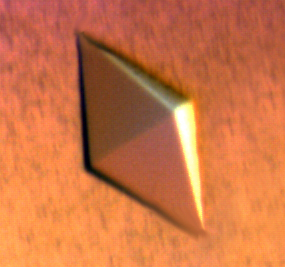 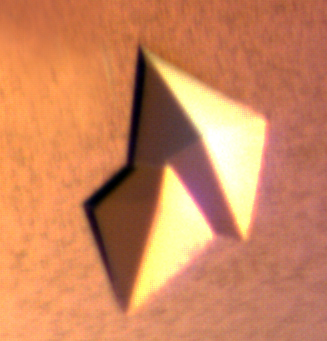 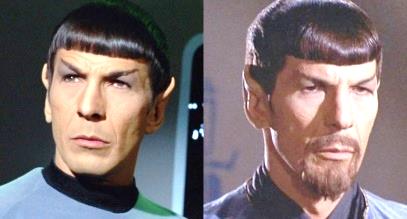 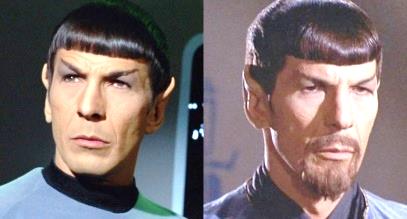 Disecting apart might give a single crystal!
Crystal looks fine, but is twinned.
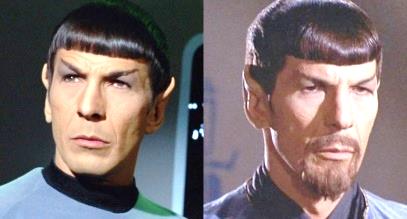 Images property of Andrea Thorn 
and Claudia Egerer-Sieber
Twinning: how can you tell?
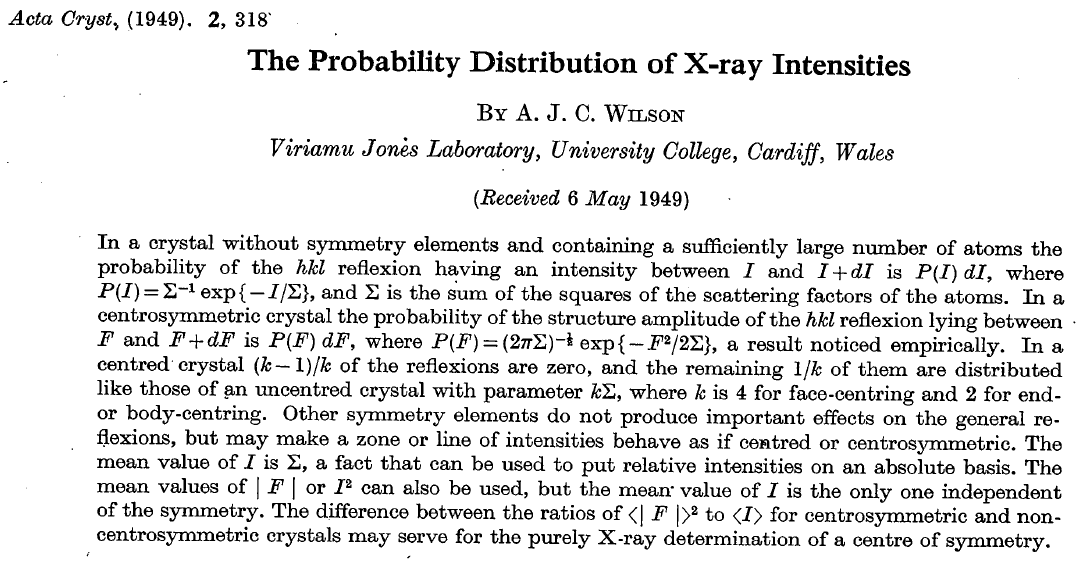 Make a histogram of your data
Counts/bin
Spot intensity
Make a histogram of your data
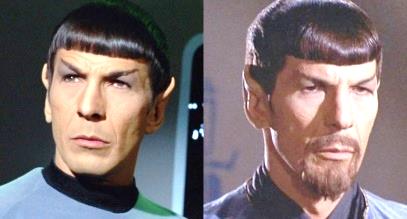 Counts/bin
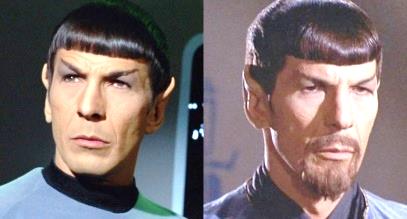 Spot intensity
Twinning: how can you tell?
Intensity distribution is abnormal
H test, L test
 Rmerge for higher symmetry
 < 50% → might be twin
 < 10% → could be 50:50 twin
 one of the “usual suspects”
P622, P6, P321, P312, P422, P43
http://www.ccp4.ac.uk/html/twinning.html 
4. can’t solve it
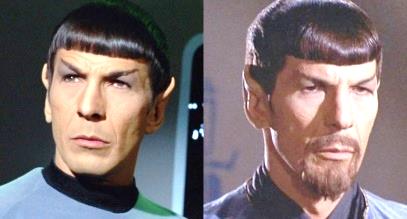 Find the twin law?
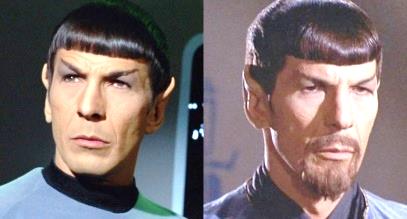 refine in REFMAC
Automatically checks all possible twin laws!

 copy twin law into other programs:
	phenix.refine, etc.

Pick Rfree flags in highest symmetry
	i.e. P622 if true SG is P3

Do not “twin refine” if not twinned
	control: swap non-twin operator
Twinning: what do I do?
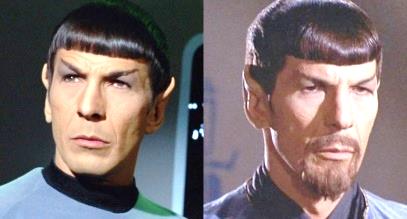 Integrate with low-symmetry SG
Yes, all possible ones

 try to solve it
Yes, in all possible SGs

MR:  good chance if copies = 1
MAD: maybe
S-SAD: no way
MIR: if you’re lucky
Thanks to: Andrea Thorn